Depresszió Stop! – EAAD

Egy európai szintű jó gyakorlat indítása Szentendre járásban
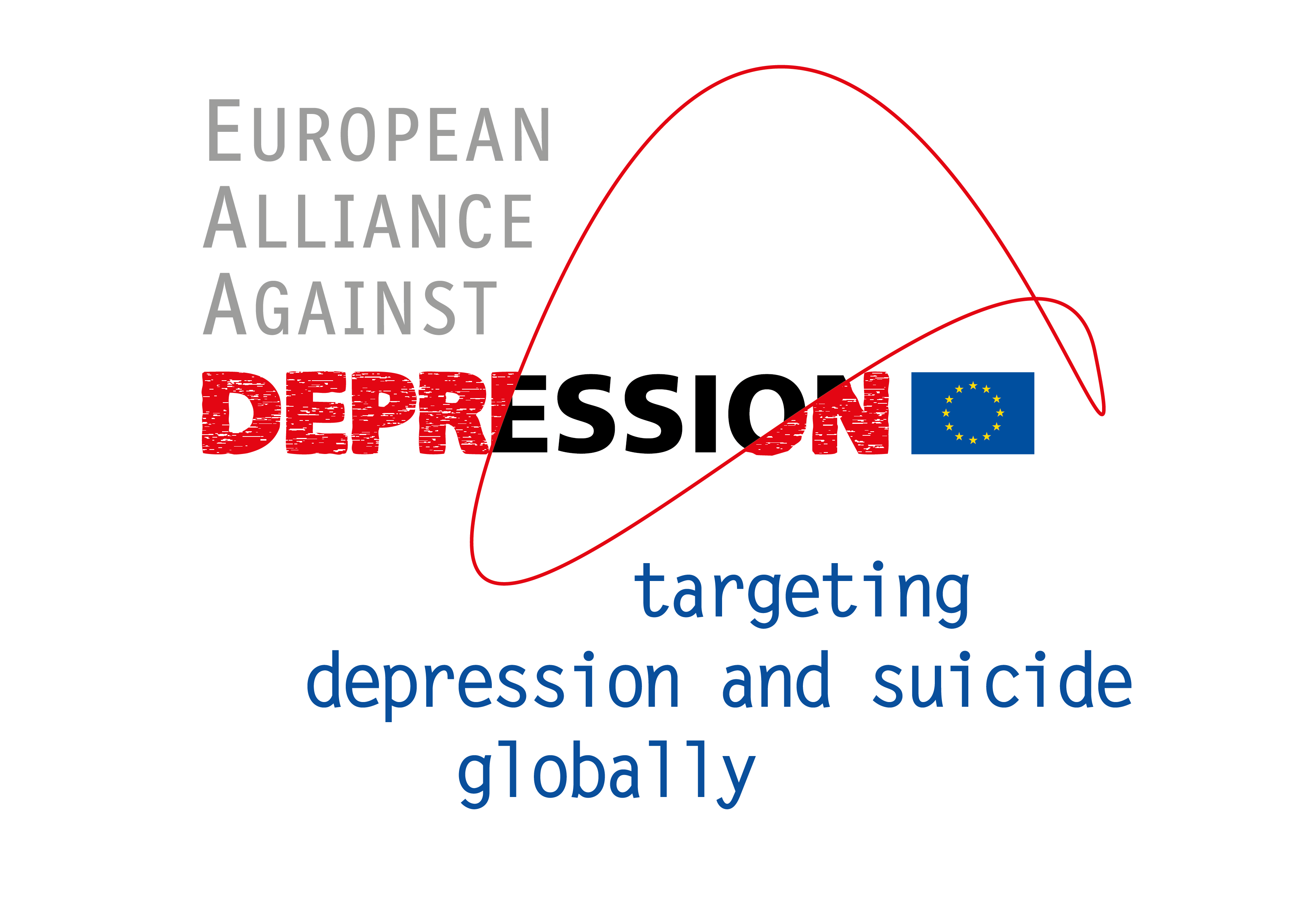 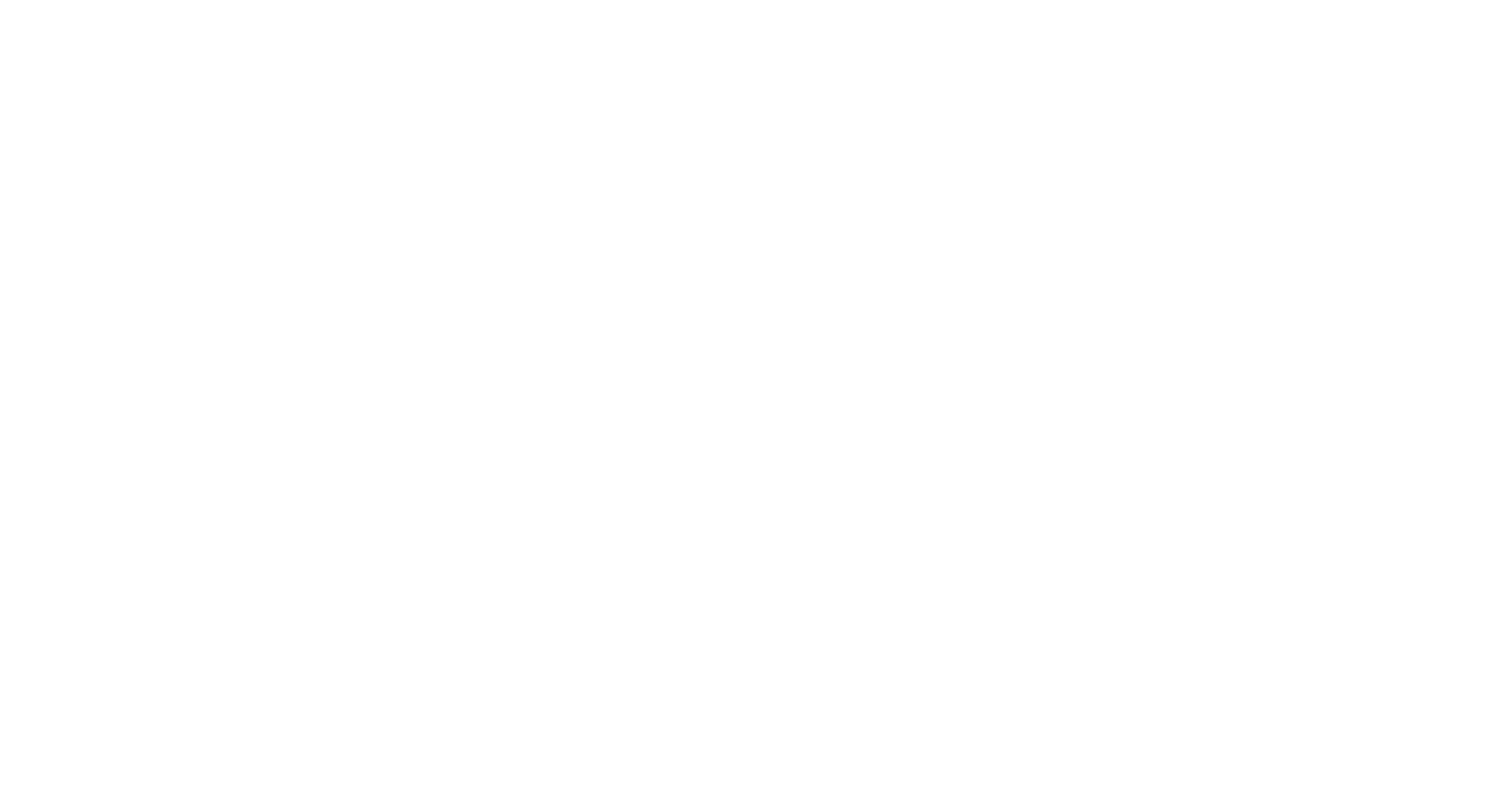 European Alliance Against Depression - EAAD
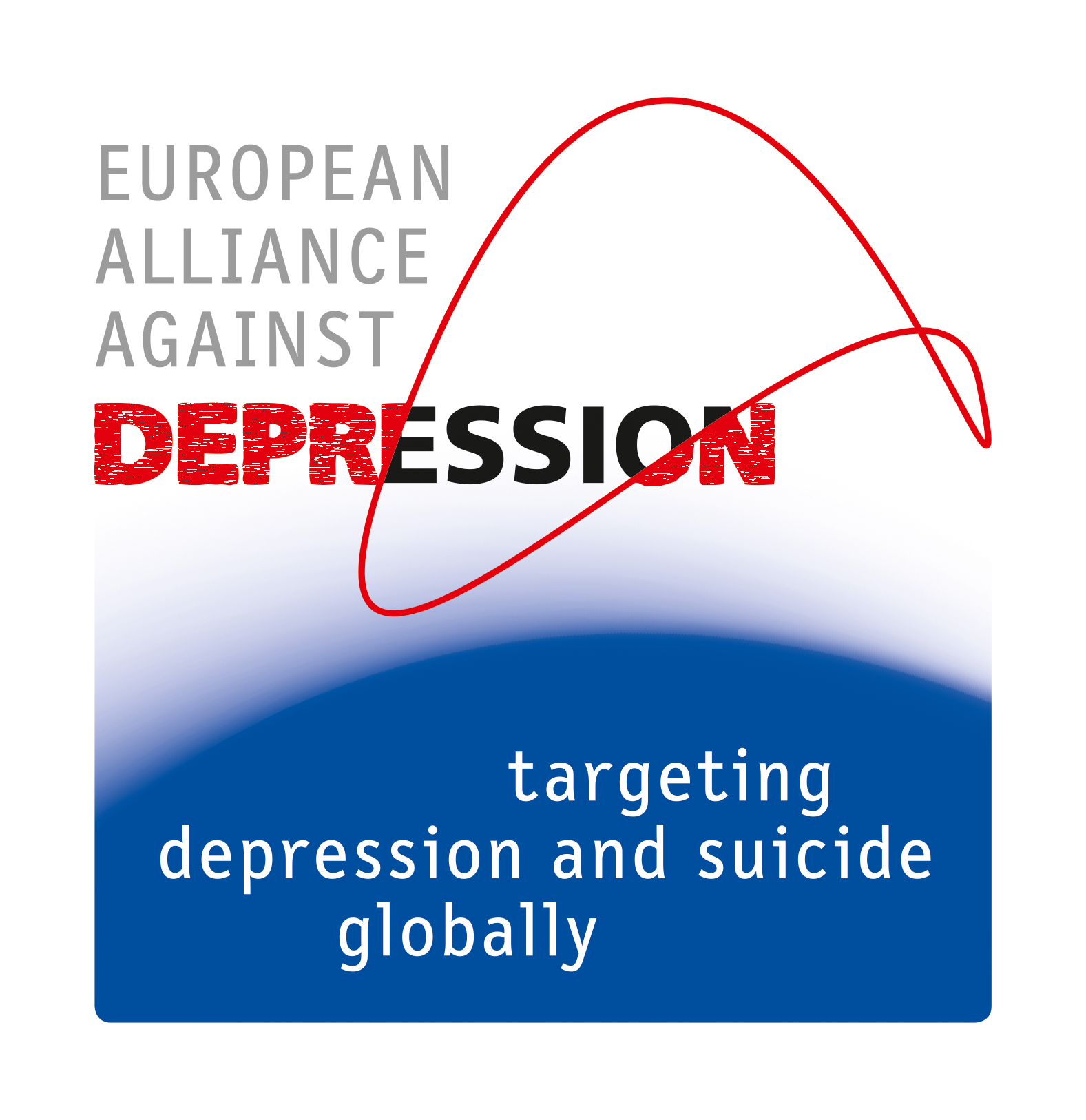 Mi az az Európai Szövetség a Depresszió Ellen (European Alliance Against Depression - EAAD)?
Egy nemzetközi, non-profit szervezet, amely egy korábbi uniós finanszírozású „EAAD projektből” jött létre (2004-2008)

Az EAAD alapvető kettős célja:
1) a depressziós betegek ellátásának és kezelésének javítása
2) az öngyilkossági magatartás megelőzése


Az iFightDepression eszköz és iFightDepression weboldal további eszközök, melyek megtalálhatóak regionális és országos szinten

https://ifightdepression.com/hu/
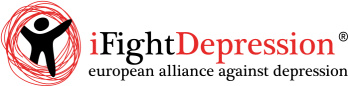 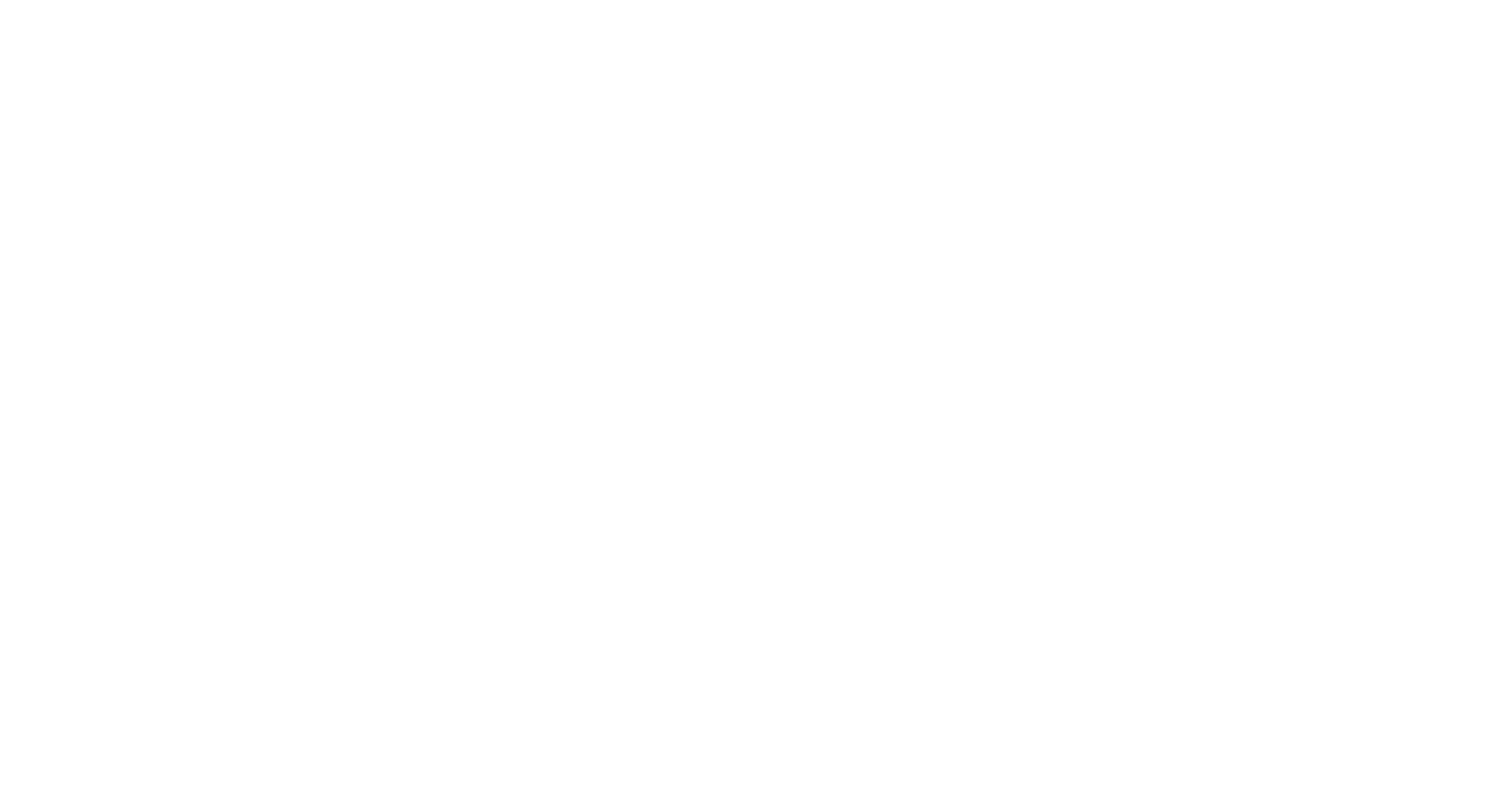 iFightDepression® weboldala (https://ifightdepression.com/hu/)
A nagyközönség, felnőttek, fiatalok, család és a barátok, a közösségi szakemberek és az egészségügyi szakemberek számára tervezve
Jelenleg 17 nyelven érhető el
Tájékoztatást nyújt a depresszió okairól, tüneteiről és kezeléséről az érintett emberek és hozzátartozóik számára
Számos régióban tartalmaz segítségnyújtási és támogatási forrásokat
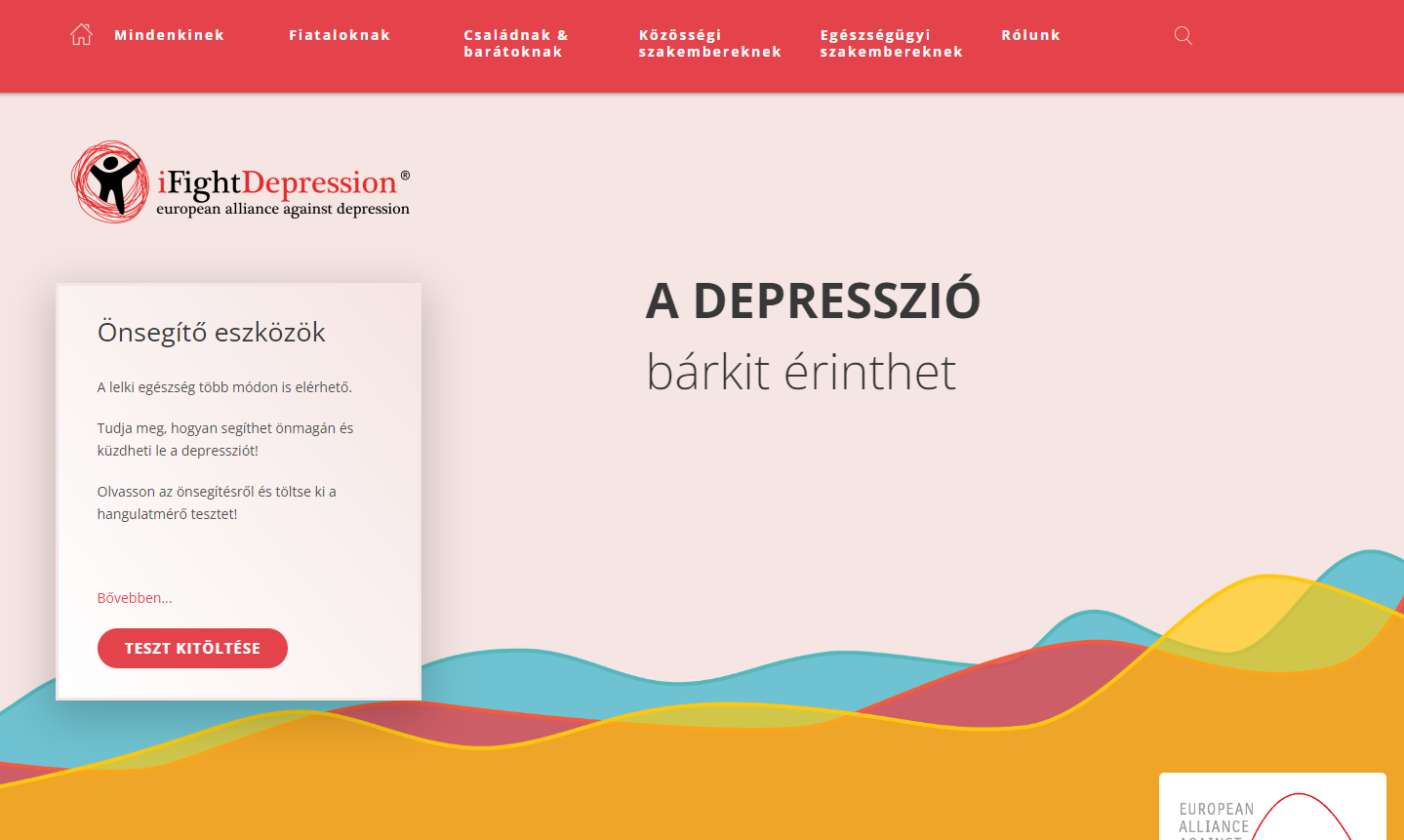 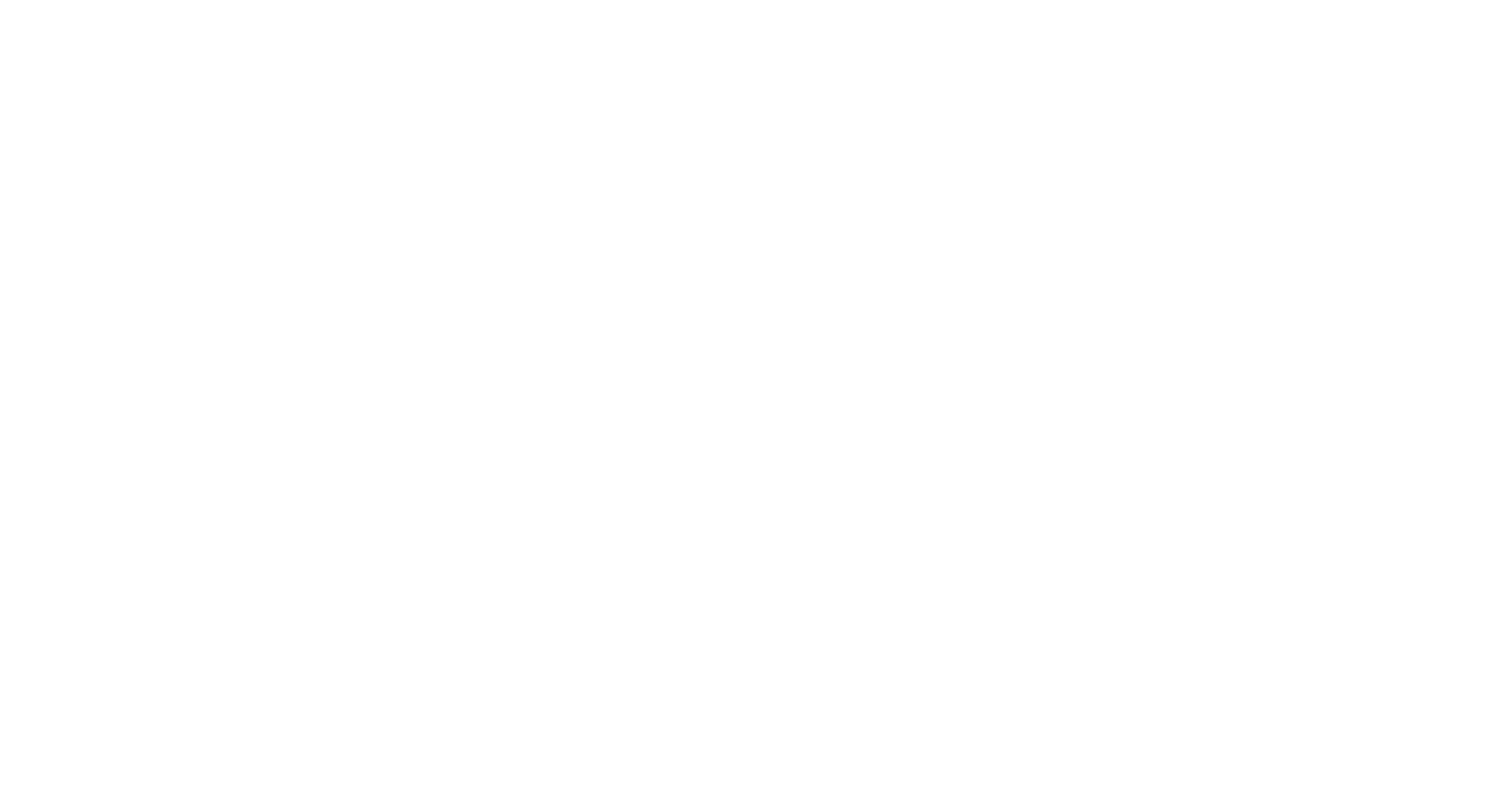 iFightdepression® eszköz
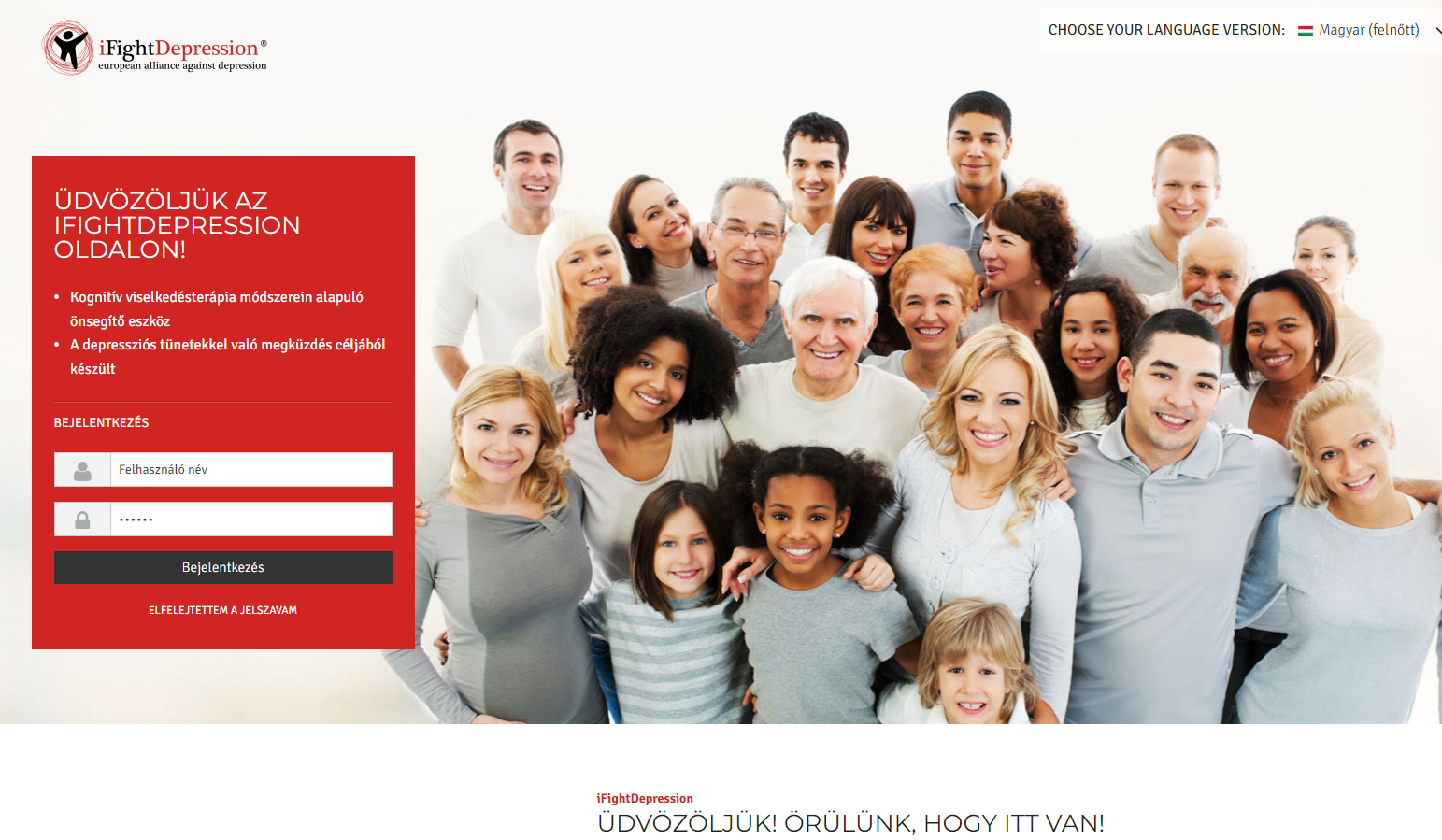 Vezetett online viselkedésterápiás eszköz
Háziorvos, pszichiáter vagy klinikai szakpszichológus
Enyhe és középsúlyos depresszió esetén
6 + 3 modul
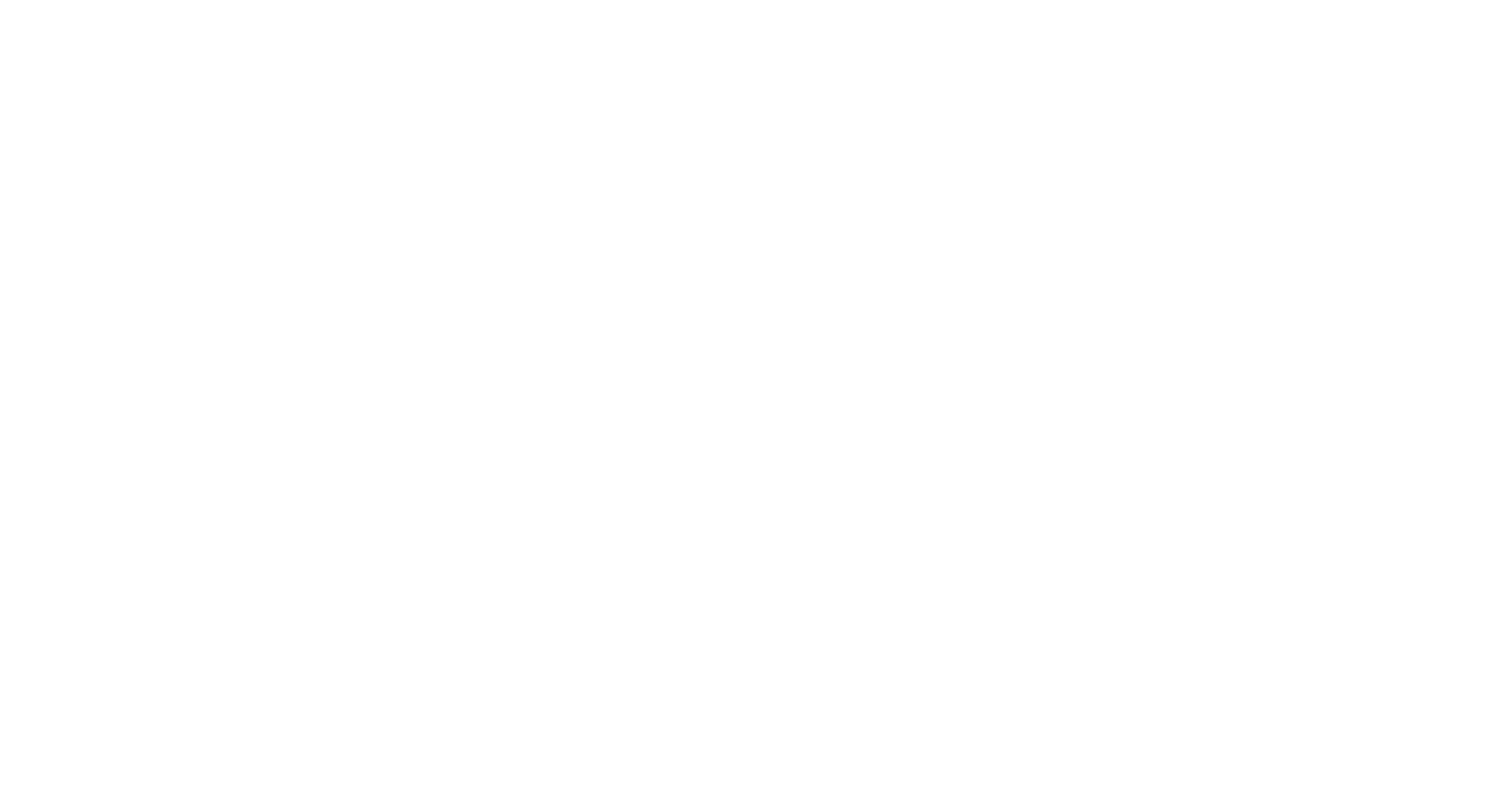 EAAD: egy globális fenntartható hálózat
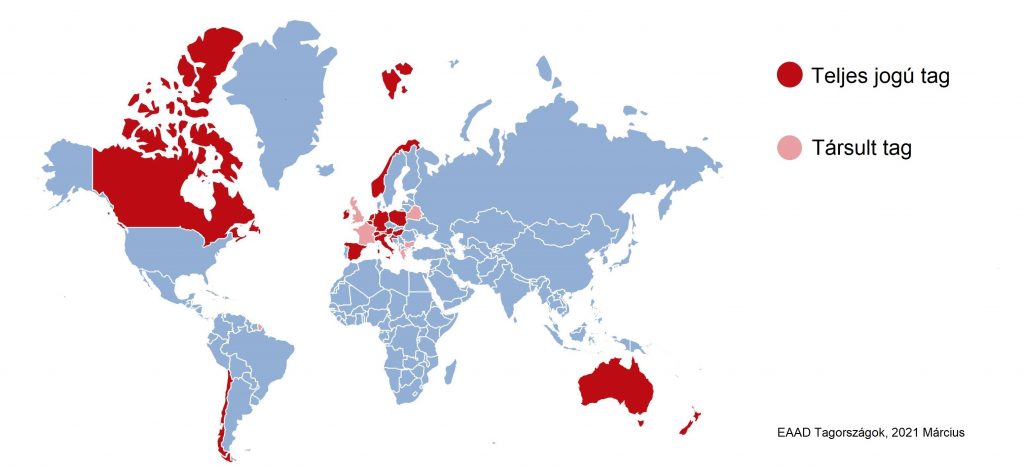 EAAD-tagok: 
közösségi alapú 4-szintű beavatkozás végrehajtása több mint 120 régióban, 15 országban Európában és azon túl
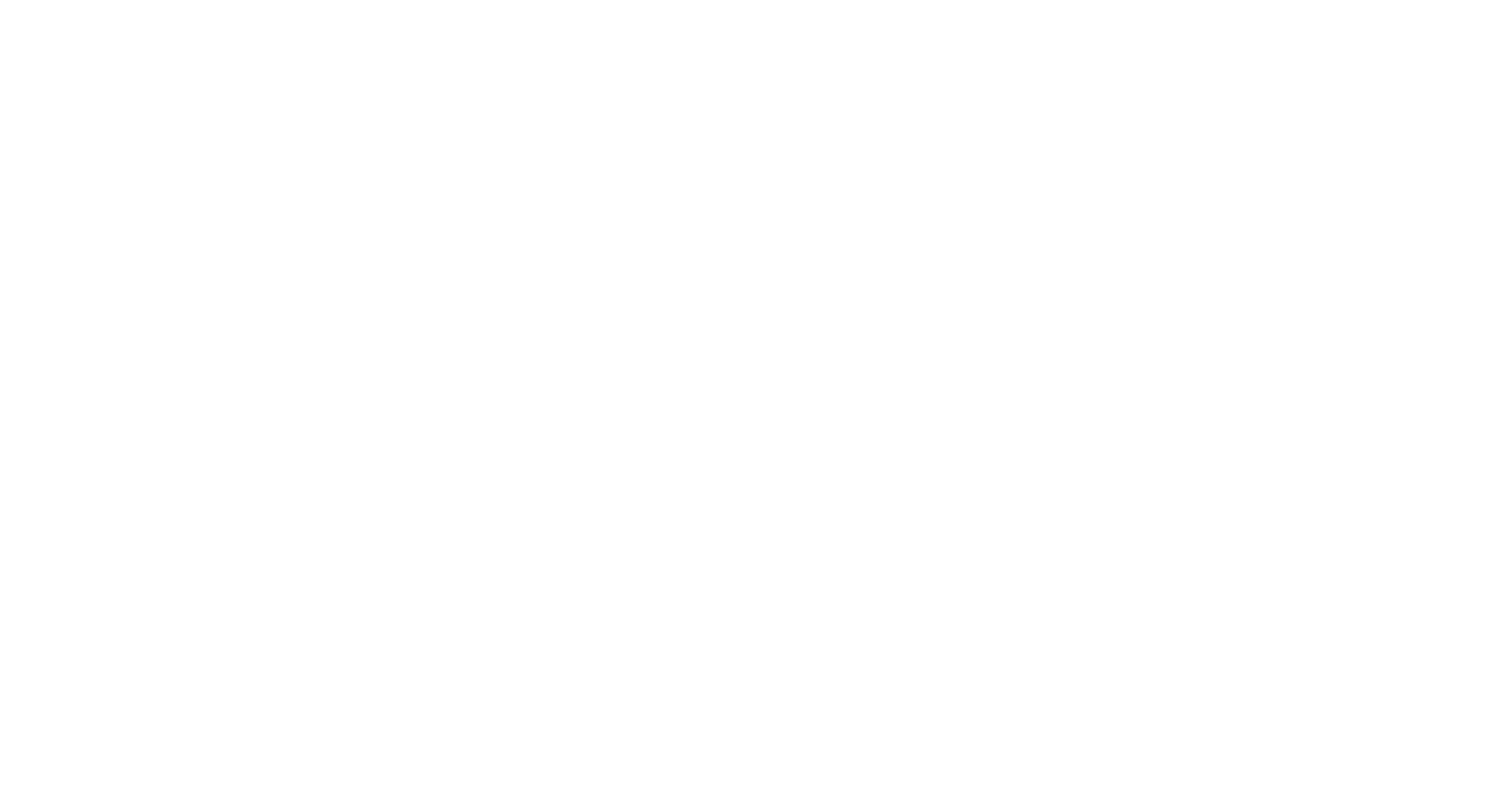 EAAD-Best project
10 partner 10 Európai országból: Belgium, Bulgária, 
Észtország, Olaszország, Németország, Görögország, Magyarország, Írország, Lengyelország és Spanyolország

Célja a depressziós emberek gondozásának elősegítése és az öngyilkos magatartás megelőzése:

az EAAD közösségi alapú 4 szintű beavatkozásainak megvalósítása
az iFightDepression® eszköz népszerűsítése és elterjesztése a partnerországokban
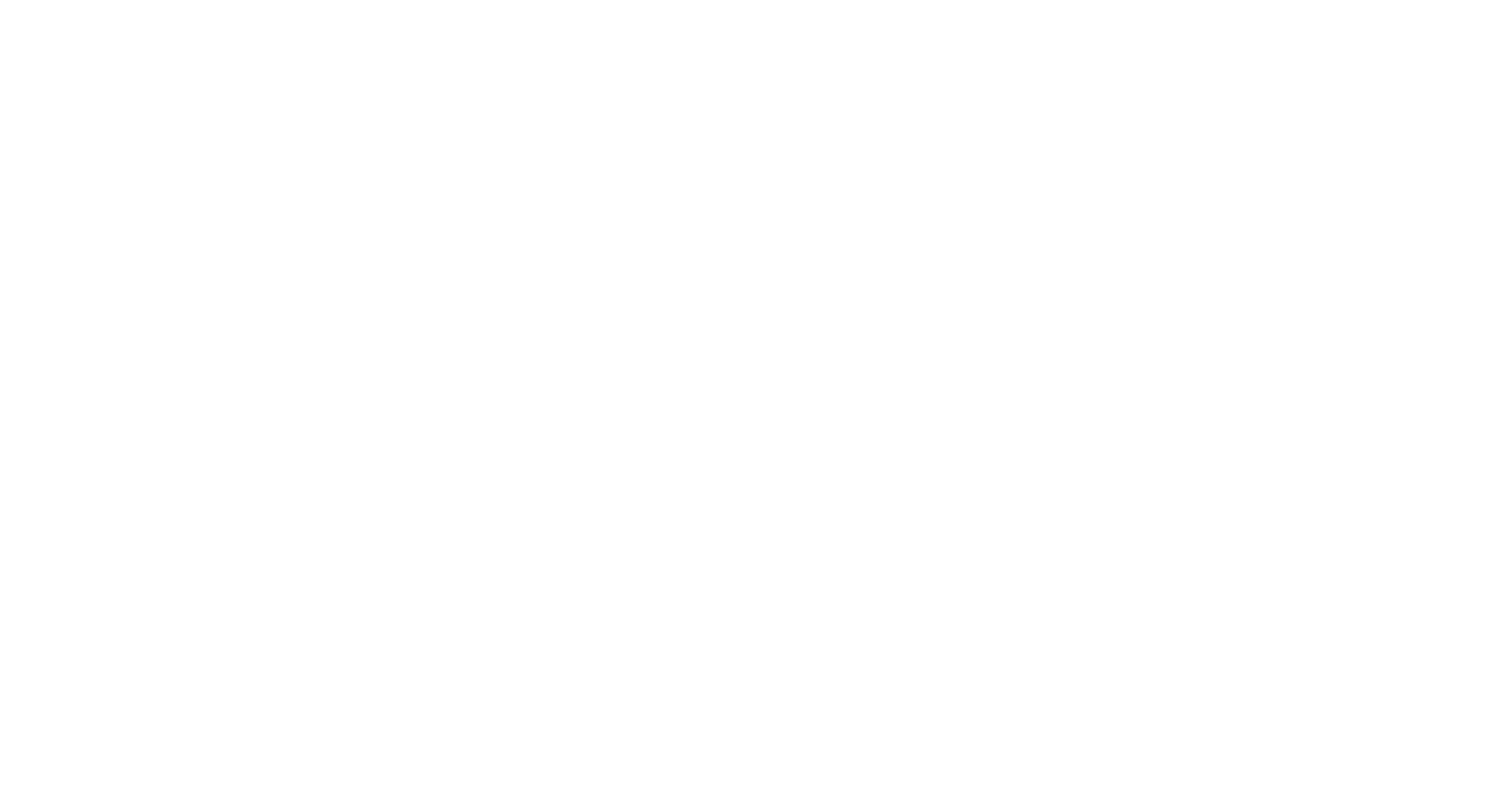 Depresszió: gyakoriság, tünetek, okok és kezelés
Messze a legfontosabb mentális zavar: gyakori, súlyos, életveszélyes
Messze a legköltségesebb mentális zavar: betegszabadság, korai nyugdíjazás, munkaképtelenség, magas diagnosztizálási és terápiás költségek
Hatékony kezelések állnak rendelkezésre
Jó gyógyulási esélyek
Szorosan kapcsolódik az öngyilkossági magatartáshoz
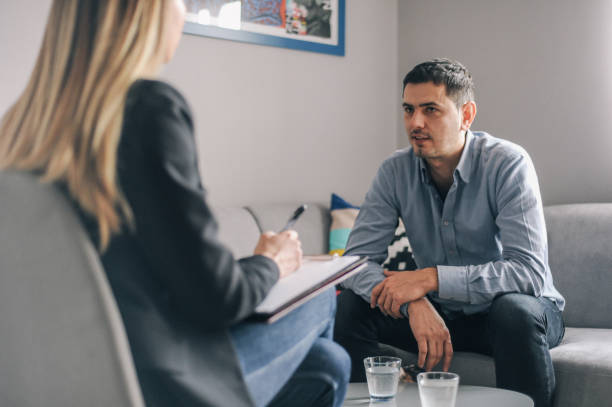 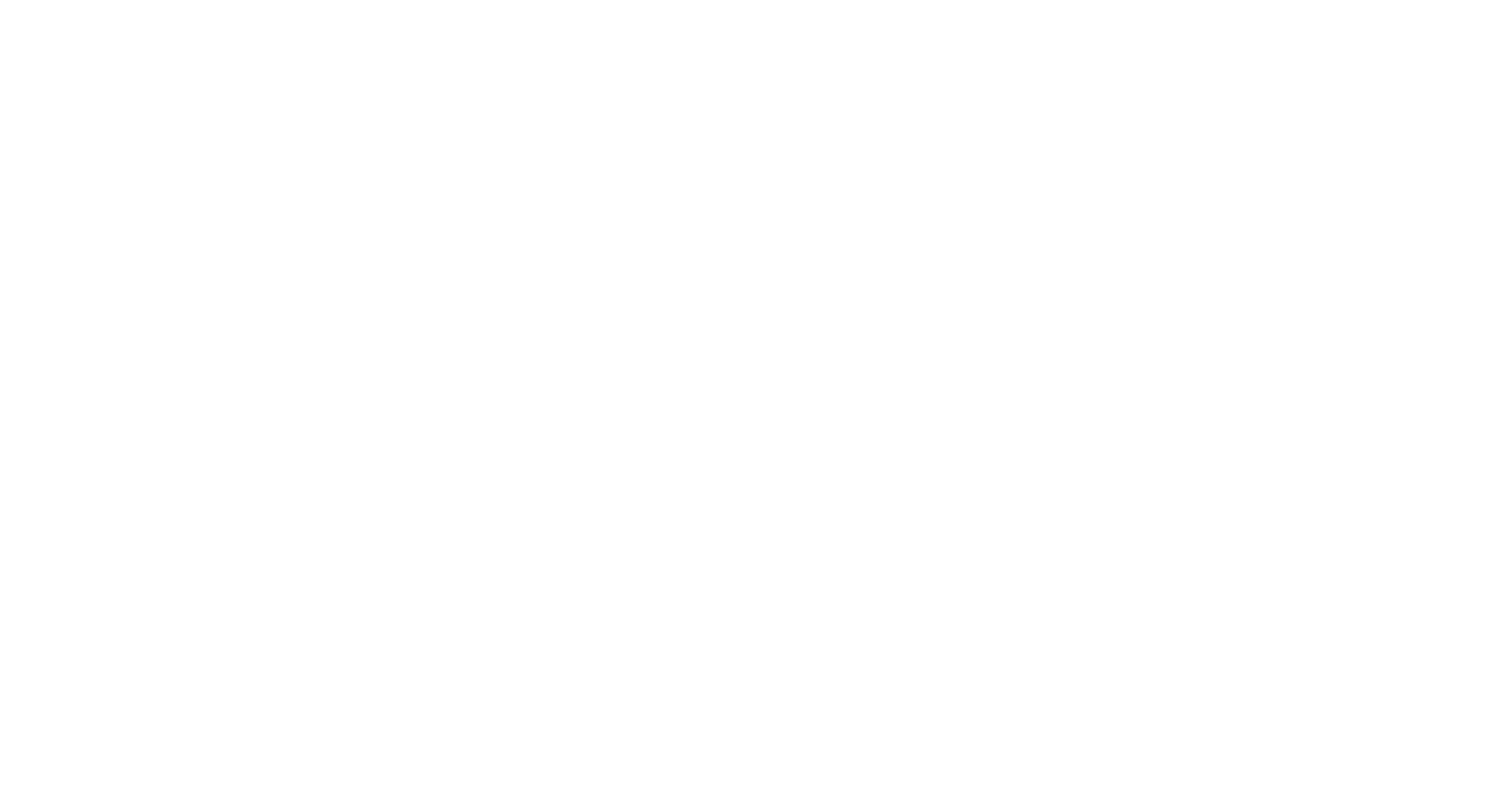 Kiket érinthet a depresszió?
A depresszió minden korcsoportot érint, gyermekeket/serdülőket, felnőtteket és időseket

Világszerte a depresszió a rokkantság egyik vezető oka 

A nők kétszer gyakrabban érintettek mint a férfiak

Európában mintegy 40 millió ember  szenved depresszióban (Egészségügyi Világszervezet, 2021)
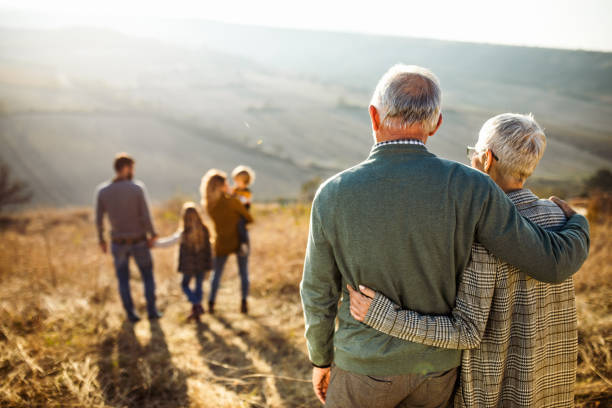 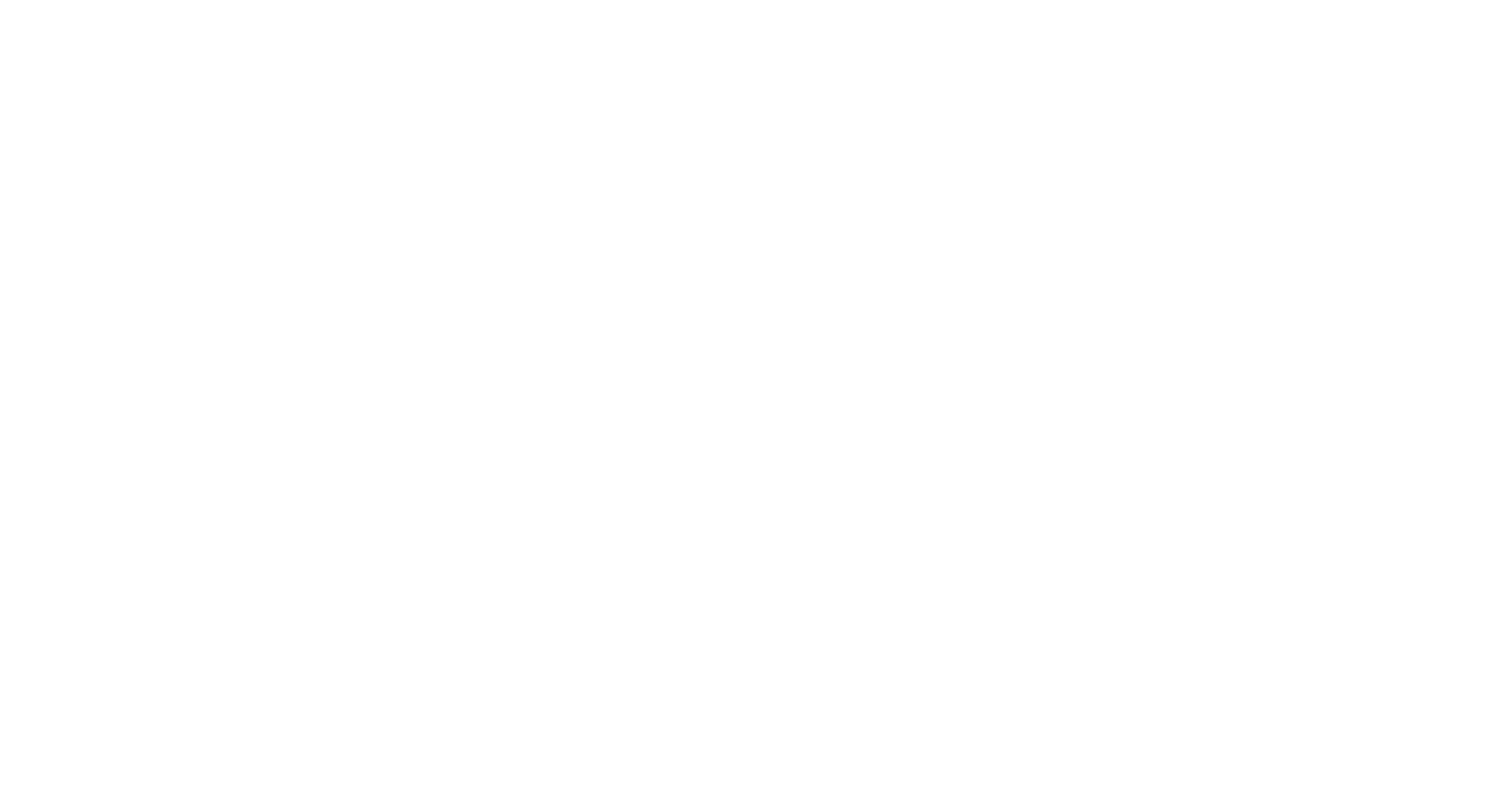 Miért nem észlelhető gyakran a depresszió?
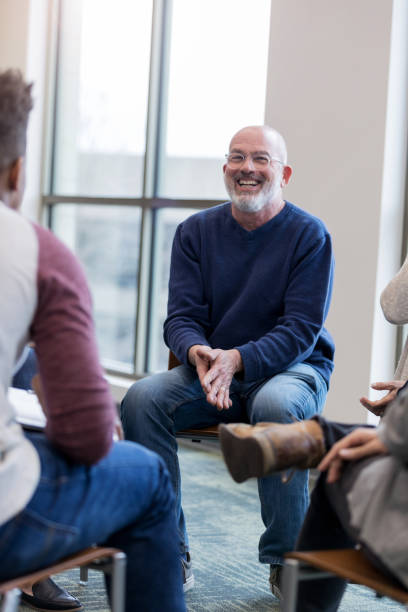 A depressziót gyakran alábecsülik, levertségnek, a nehéz életkörülményekre adott természetes reakciónak tartják


A depressziós emberek gyakran nem kérnek szakmai segítséget az enerváltság, reménytelenség vagy megbélyegzés miatt


A depressziót gyakran leplezik fizikális tünetek, így gyakran a háziorvosok és más egészségügyi szakemberek figyelmét is elkerüli
Személyes stigma
Észlelt stigma
Szakmai segítségre való nyitottság
A szakmai segítség értéke
Miért van szükség a többszintű beavatkozási programokra?
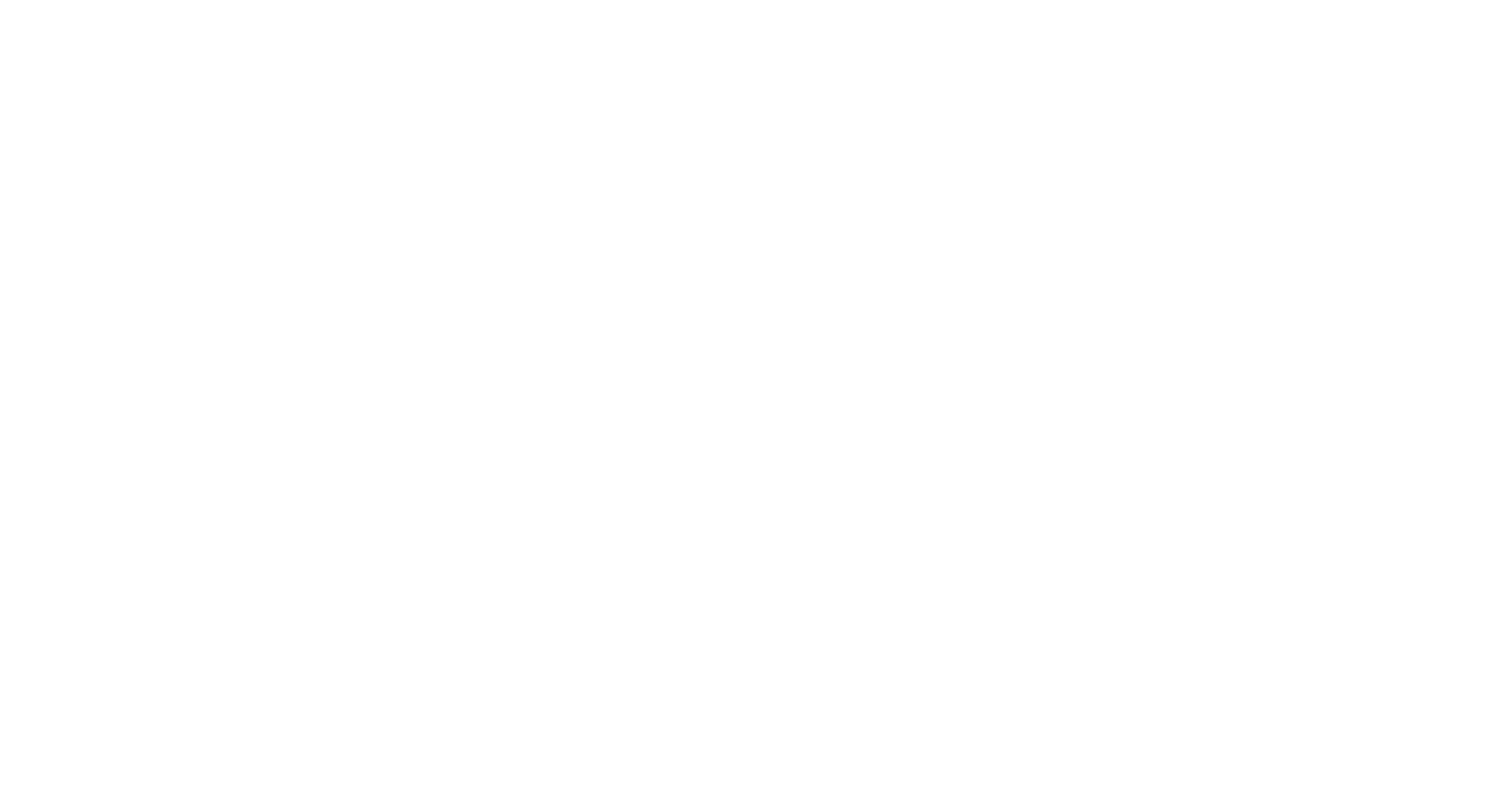 Együttműködés -> hiánypótlás
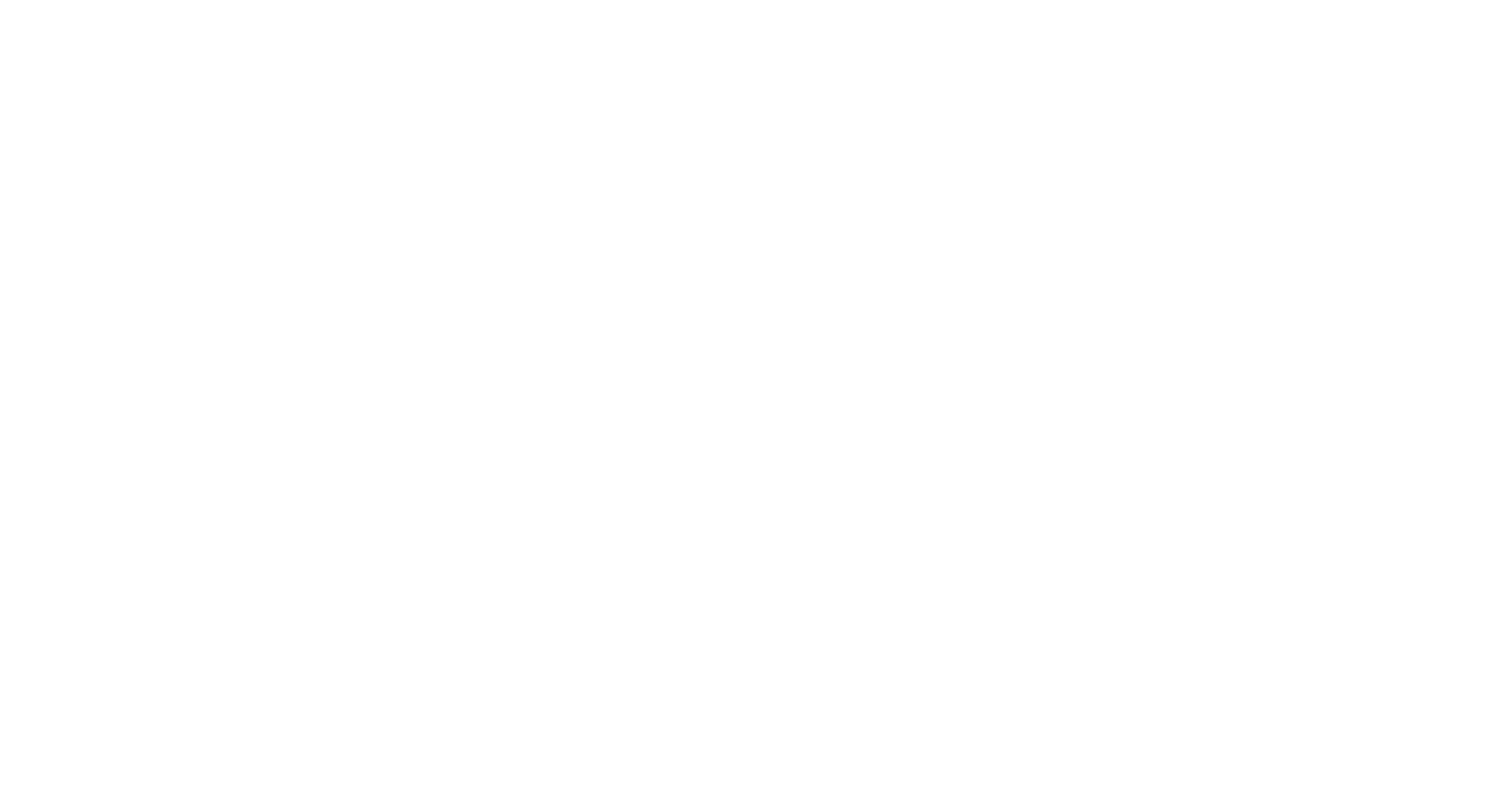 EAAD regionális hálózat
Az EAAD nem egy új projekt vagy új szolgáltatás

Az együttműködés egy bizonyítottan hatékony módja

A már létező, meglévő erőforrásokra támaszkodva, azok hatékony kihasználásával
Az EAAD közösségi alapú,négyszintű beavatkozási koncepciója
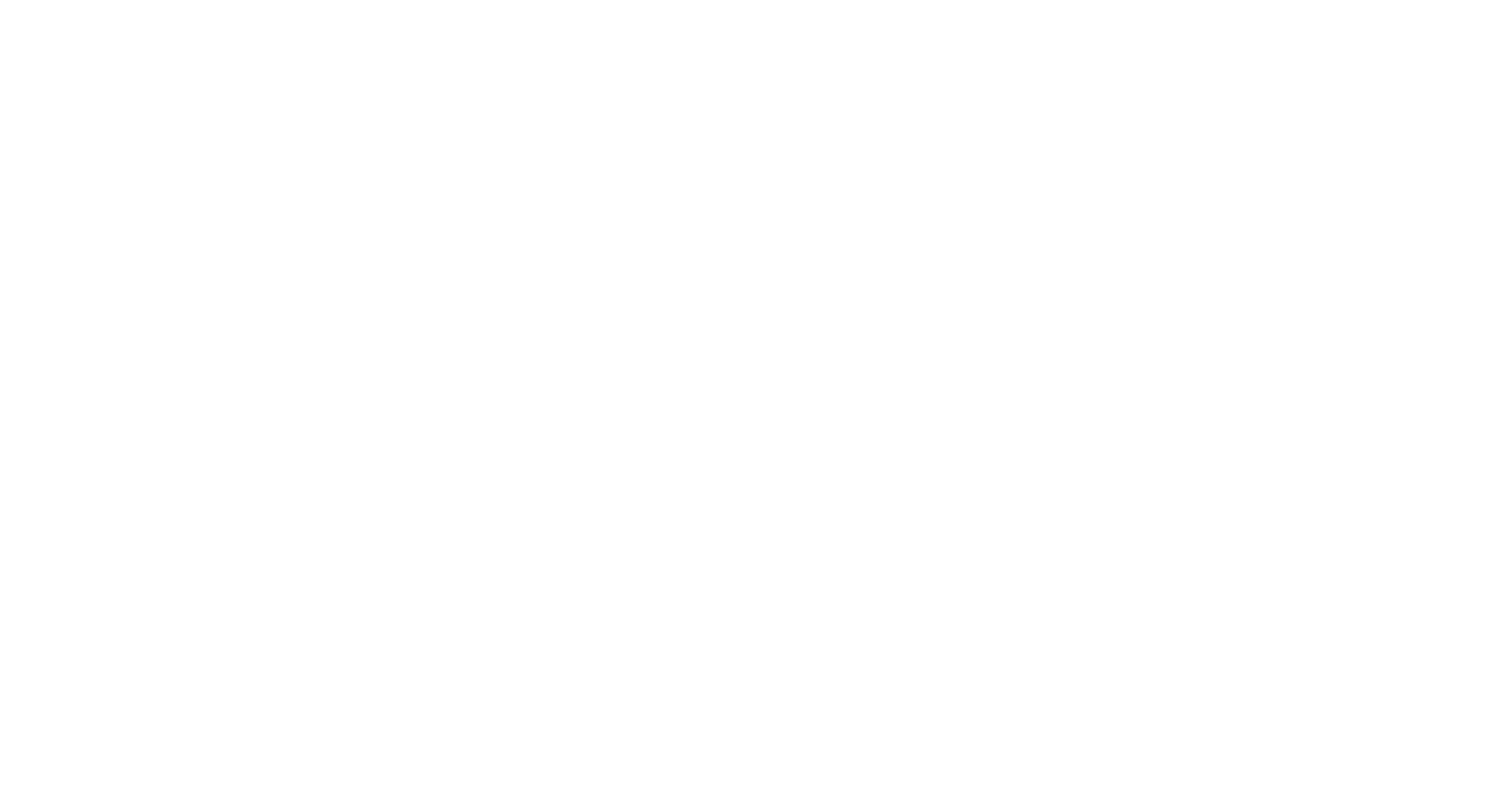 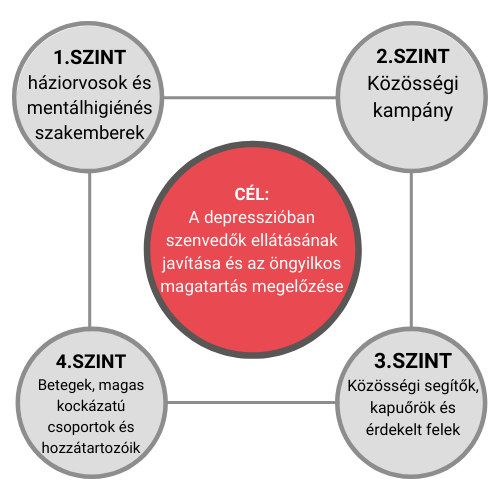 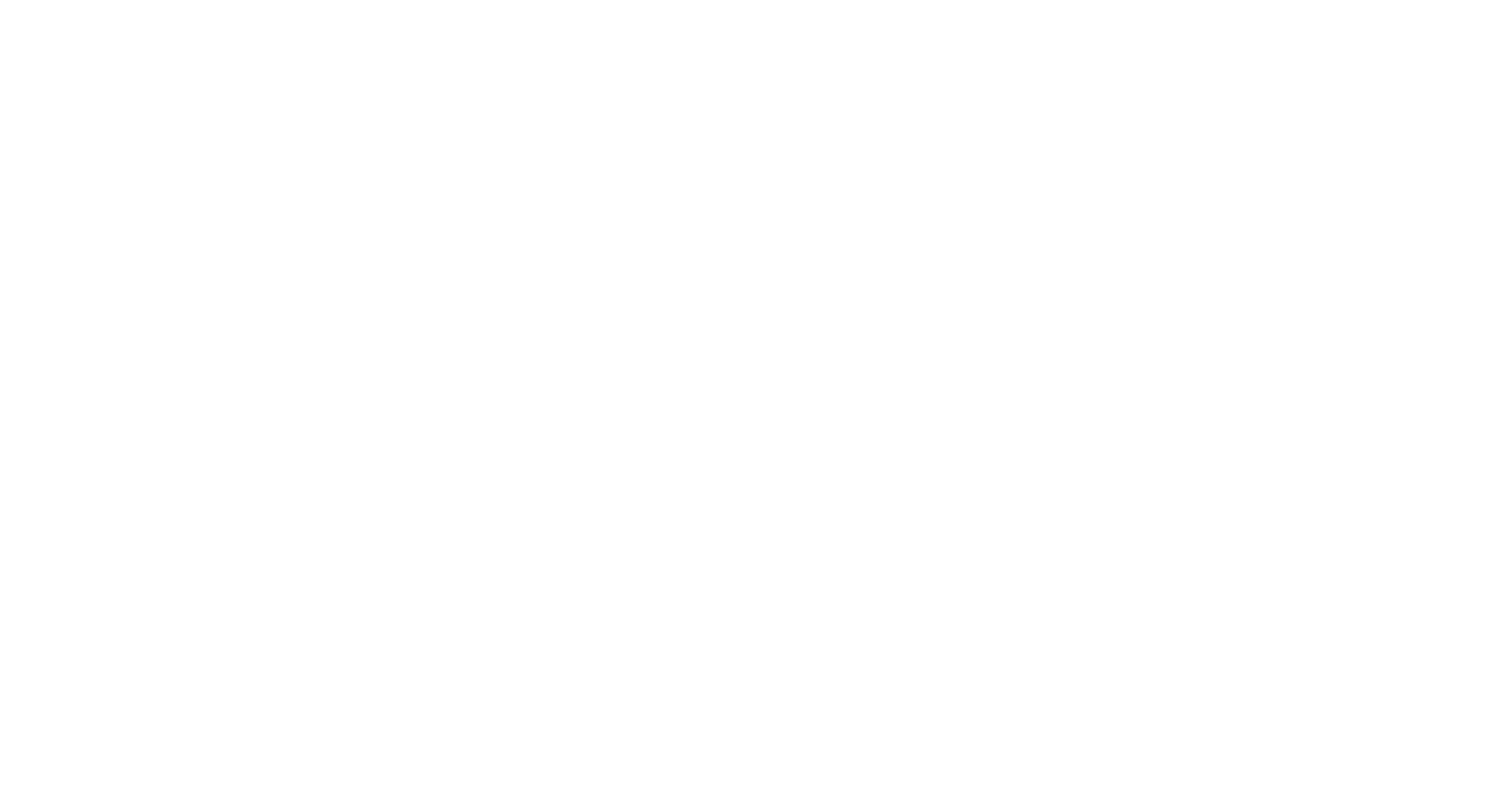 Háziorvosok
Kulcsszerep
Gyakran első szűrő
Szomatikus panaszok
Öngyilkossági cselekmény előtt gyakran felkeresik a háziorvost
Felismerés, kezelés segítése
A depresszió felismerését befolyásolja
Az orvos által regisztráltpanasz
pszichés jellegű
szomatikus jellegű
A depresszió
10%-át
81%-át
ismeri fel
Szádóczky: Háziorvosi Továbbképző Szemle 2003; 8: 511-514.
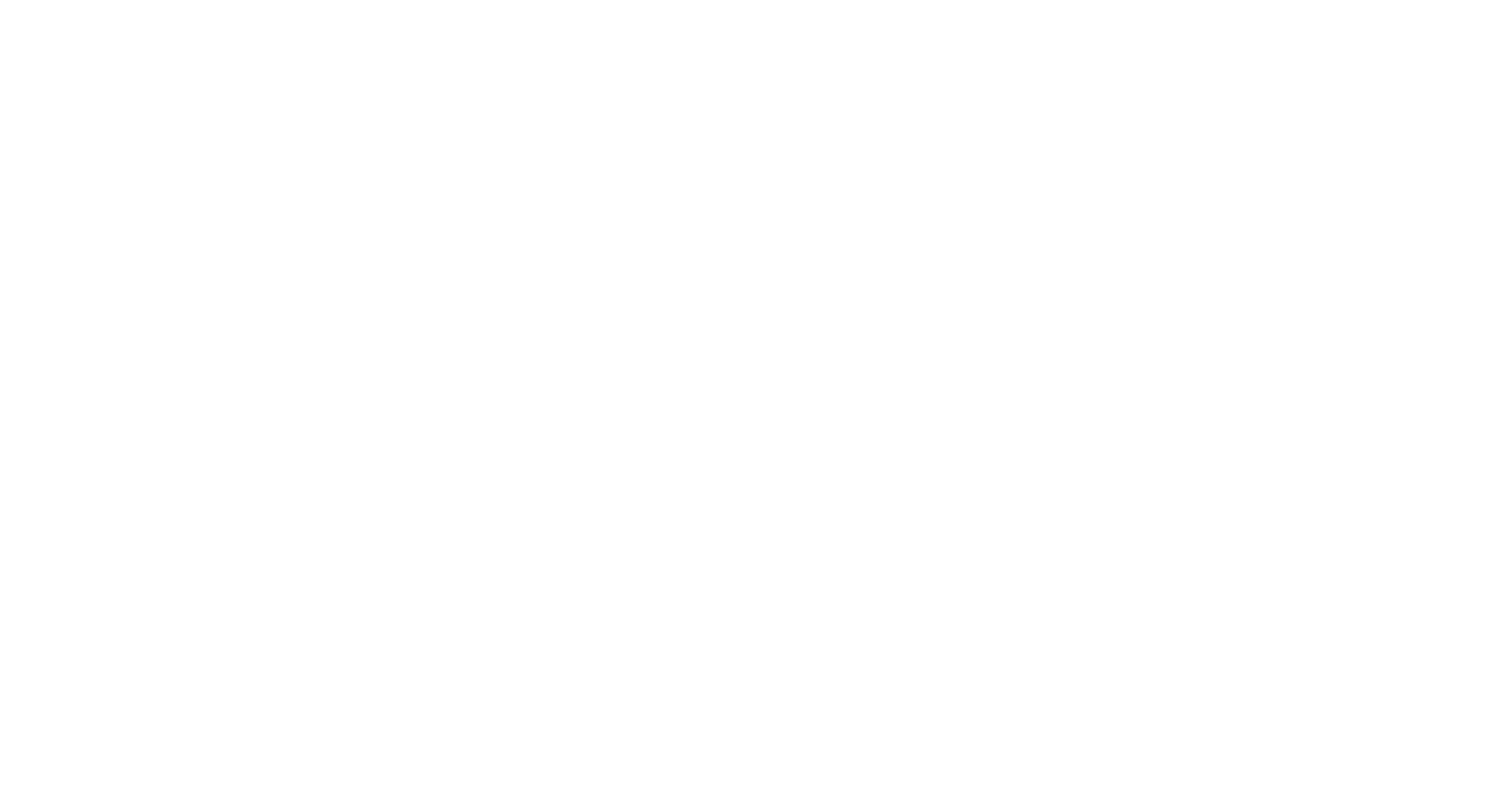 Közösségi kampány
Téves, helytelen attitűdök csökkentése

Destigmatizáció

Információs anyagok
Mozi-spot, rádió-spot, plakátok, szórólapok, web-oldal, közösségi média (Facebook)
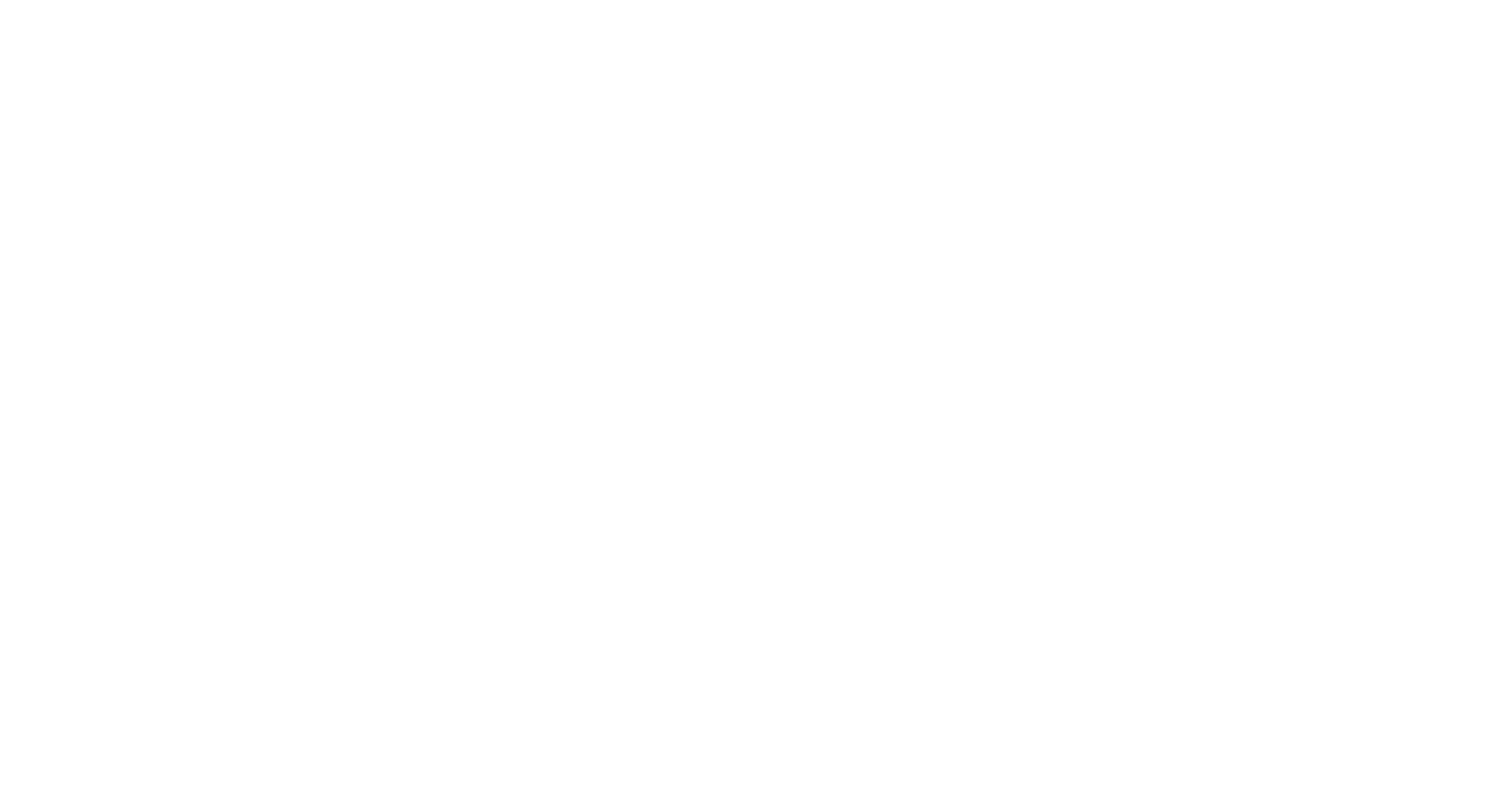 Közösségi segítők
Sokféle csoport
Pszichológusok, gyógyszerészek
Pedagógusok, szociális munkások, egyház
Rendőrök, tűzoltók, mentők
Újságírók
Egyéb potenciális közösségi segítők
(fodrász, taxisofőr, pincér stb.)
Képzések, hálózatépítés
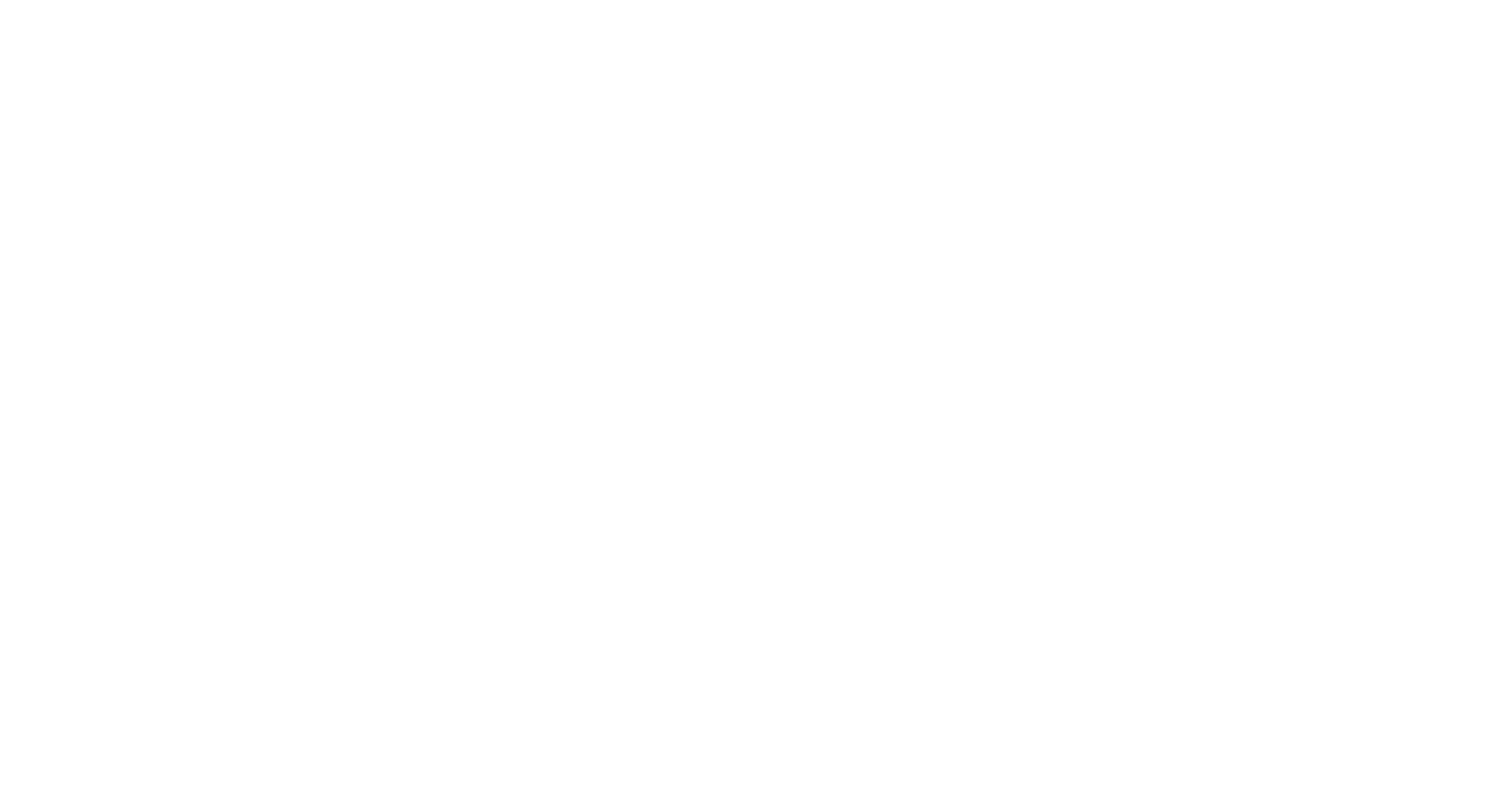 Kiemelt kockázatú csoportok
Magas kockázat az öngyilkosság szempontjából
Öngyilkossági kísérleten átesettek
Családtagok
Hátrányos helyzetű csoportok
Fiatalok
Önsegítő csoportok szervezése, segélykártya, információk, képzések, utógondozás
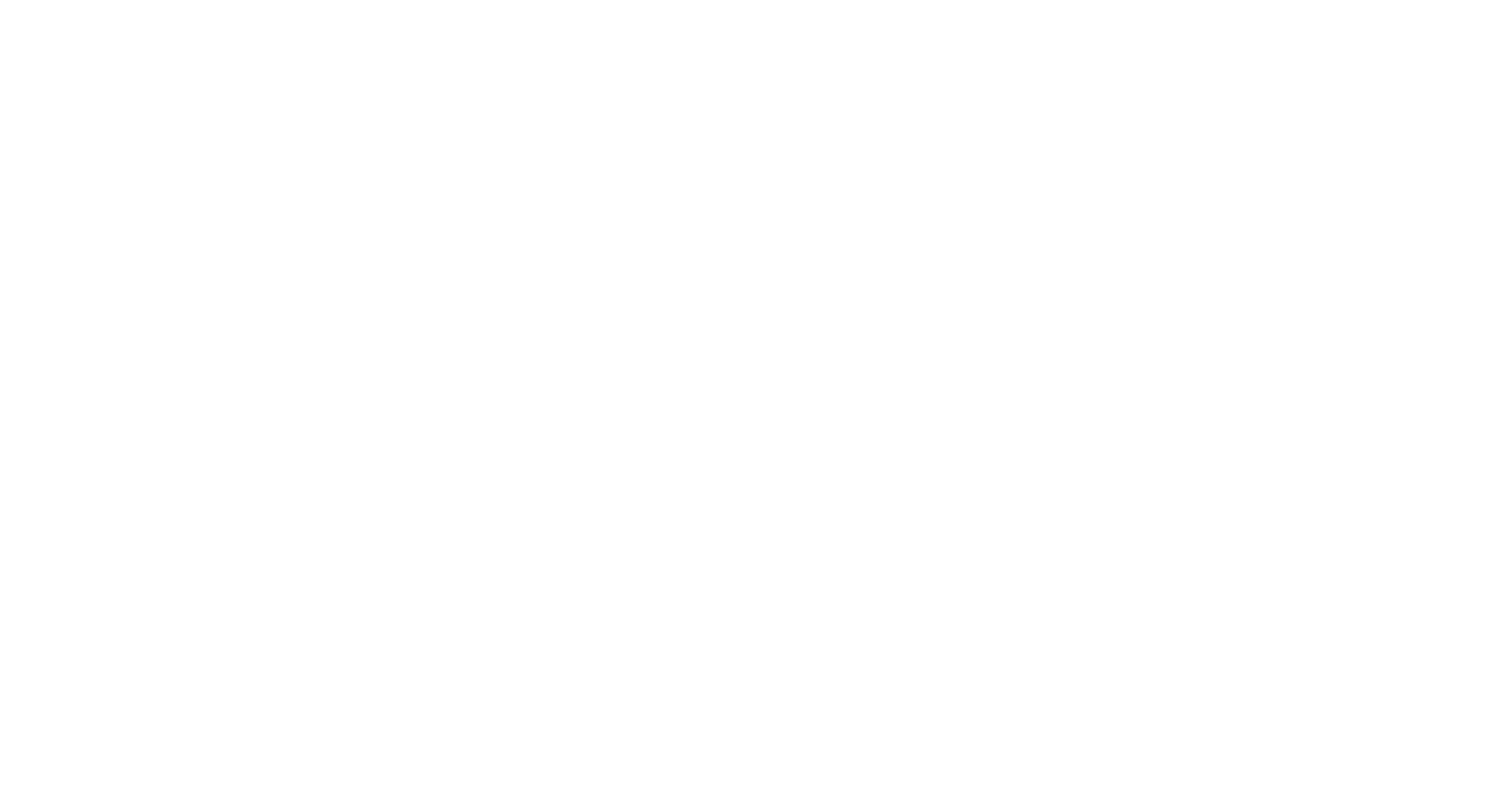 Beck Depresszió értékek Magyarországon
Hungarostudy felmérések
Teljes népesség
18-29 évesek
Amit tudni lehet
Az információs kampányok hatása átmeneti

Folyamatos aktivitásra van szükség

A civil és professzionális csoportok szoros együttműködése a legeredményesebb

Az együttműködés egy, csak az együttműködésért felelős személlyel (facilitátor) növelhető a legjobban
[Speaker Notes: Az együttműködés egy, csak az együttműködésért felelős személlyel (facilitátor) növelhető a legjobban – innen hiányzik nekem valami konkrét, hogy egy adott térségben, vagy szakterületen]
★Védnökök megtalálása és bevonása★
Kezdeményezők egy pontosan meghatározott régióban
1. lépés: Tervezés, koncepció, stratégia
3. lépés: Végrehajtás
Értékelés, alapszintű mérés előkészítése
Szövetségesek toborzása
Jelenlegi helyzet elemzése, 
a cél meghatározása
Koordinátor kijelölése
Erőforrások elemzése
Nyitó ünnepség előkészítése
Nyitó rendezvény
Összes érintett intézmény bevonása
Kapcsolatfelvétel a médiával
Első nyilvános események megtervezése és helyszínének meghatározása
Oktatók (trénerek) toborzása
Tájékoztató anyagok adaptálása és előállítása
Oktatók (trénerek) képzése
Első workshopok ütemezése
Továbbképzés háziorvosoknak
Folyamatos értékelés
Workshopok kapuőröknek/közösségi segítőknek
Előadások/nyilvános rendezvények
Média- irányelv bevezetése
Tájékoztató anyagok terjesztése
Segélyvonal az öngyilkossági kísérletet elkövetők számára
Önsegítő tevékenységek
Együttműködés a sajtóval/médiával
Intenzív információcsere a helyi érdekelt felek között
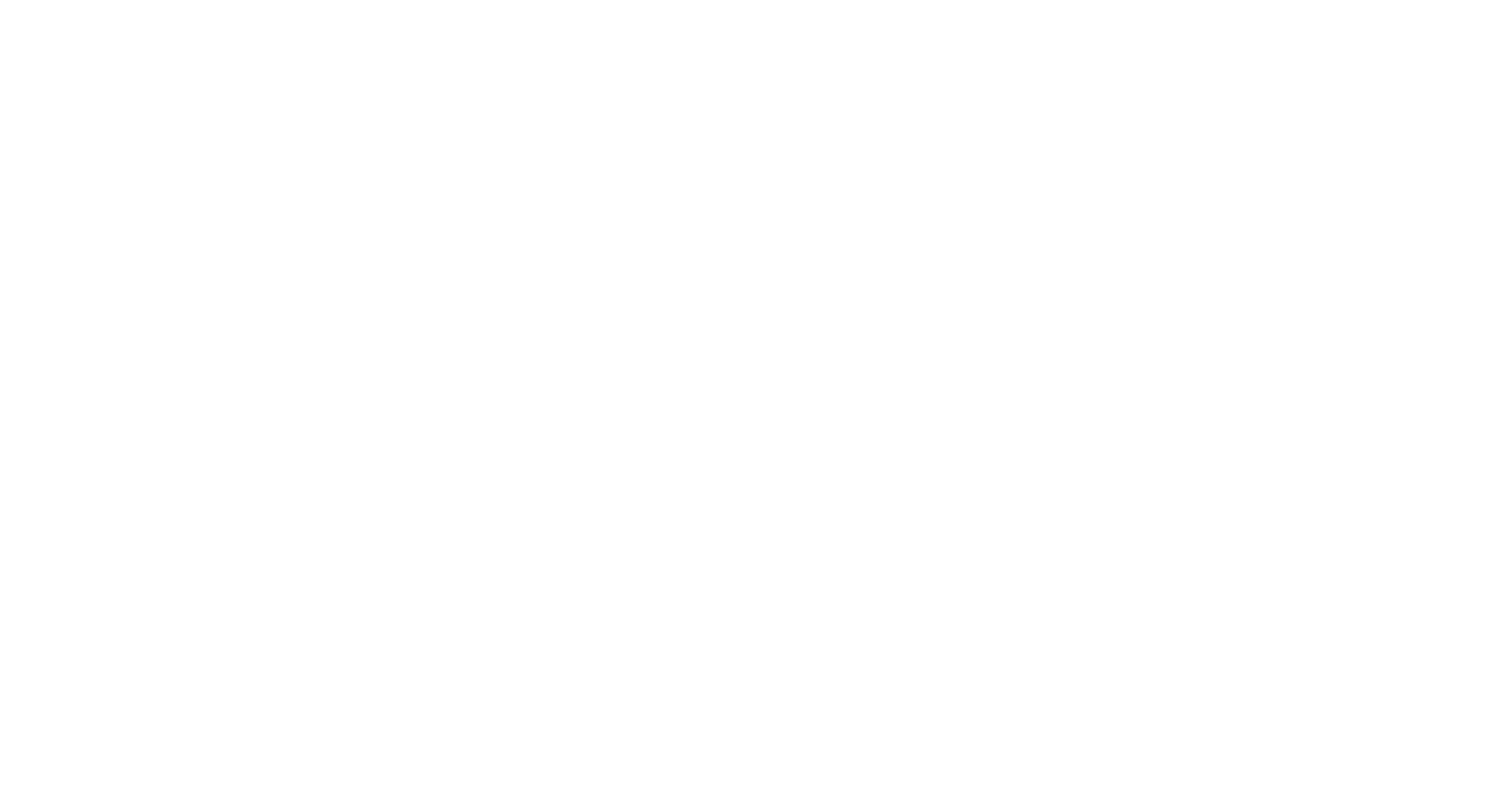 A 4-szintű beavatkozás tervezésének, előkészítésének és végrehajtásának 3 lépése
2. lépés: Előkészítés
Alapstruktura meghatározása
Kezdő megbeszélés szervezése
Eredmények Szolnokon
Öngyilkossági arányok Magyarországon és Szolnokon 100.000 főre, 1998 és 2008 közt,
teljes népesség
Öngyilkossági arányok Magyarországon és Szolnokon 100.000 főre, 1998 és 2008 közt,
teljes népesség
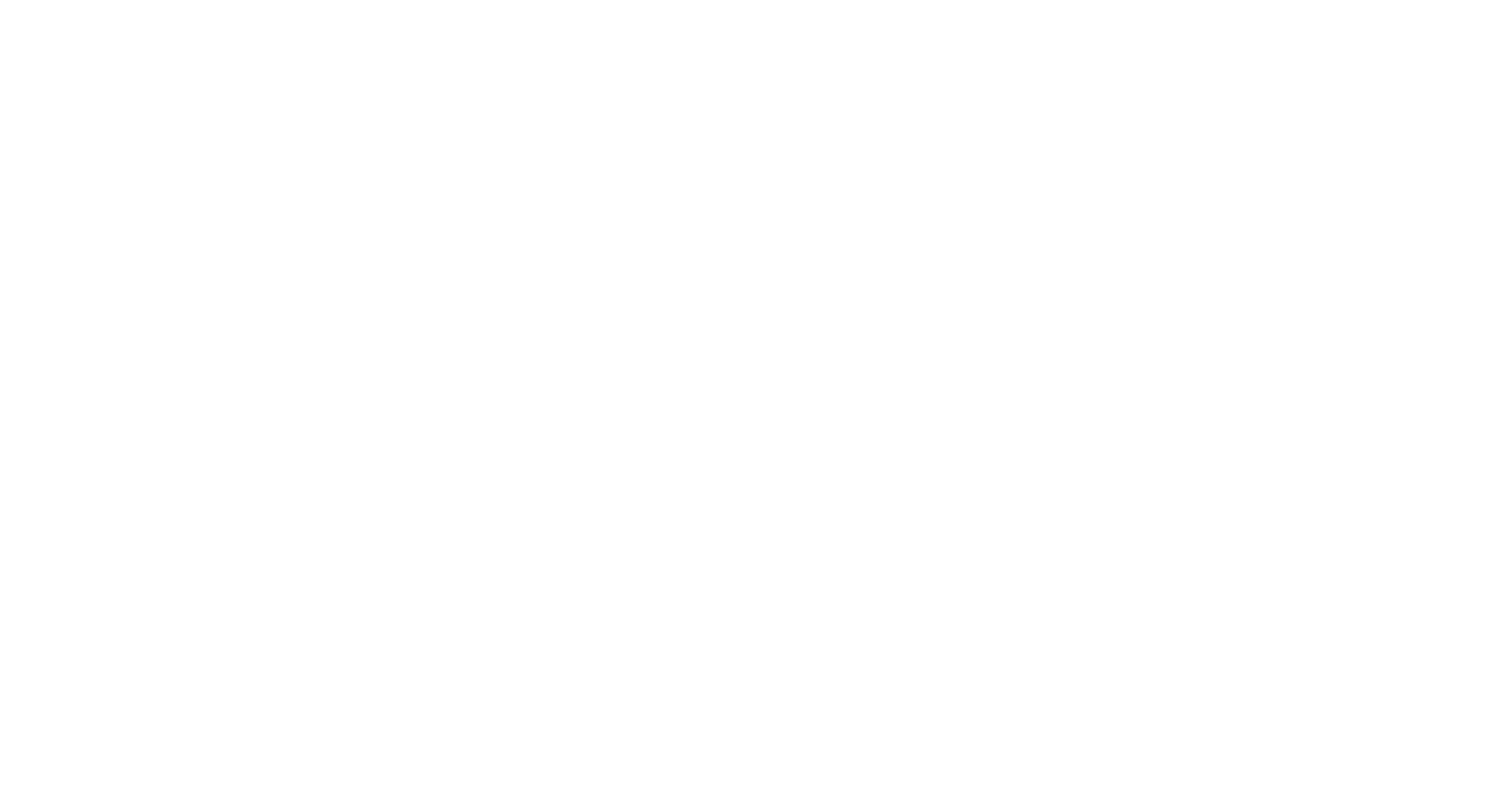 How to Decrease Suicide Rates in Both Genders? An Effectiveness Study of a Community-Based Intervention (EAAD). András Székely ,Barna Konkolÿ Thege, Roland Mergl, Emma Birkás, Sándor Rózsa, György Purebl, Ulrich Hegerl. Published: September 23, 2013 https://doi.org/10.1371/journal.pone.0075081
A lelki elsősegély telefonszolgálat hívásainak száma a szolnoki kistérségben2003-2007Hívások száma havonta és 6 hónapos átlag
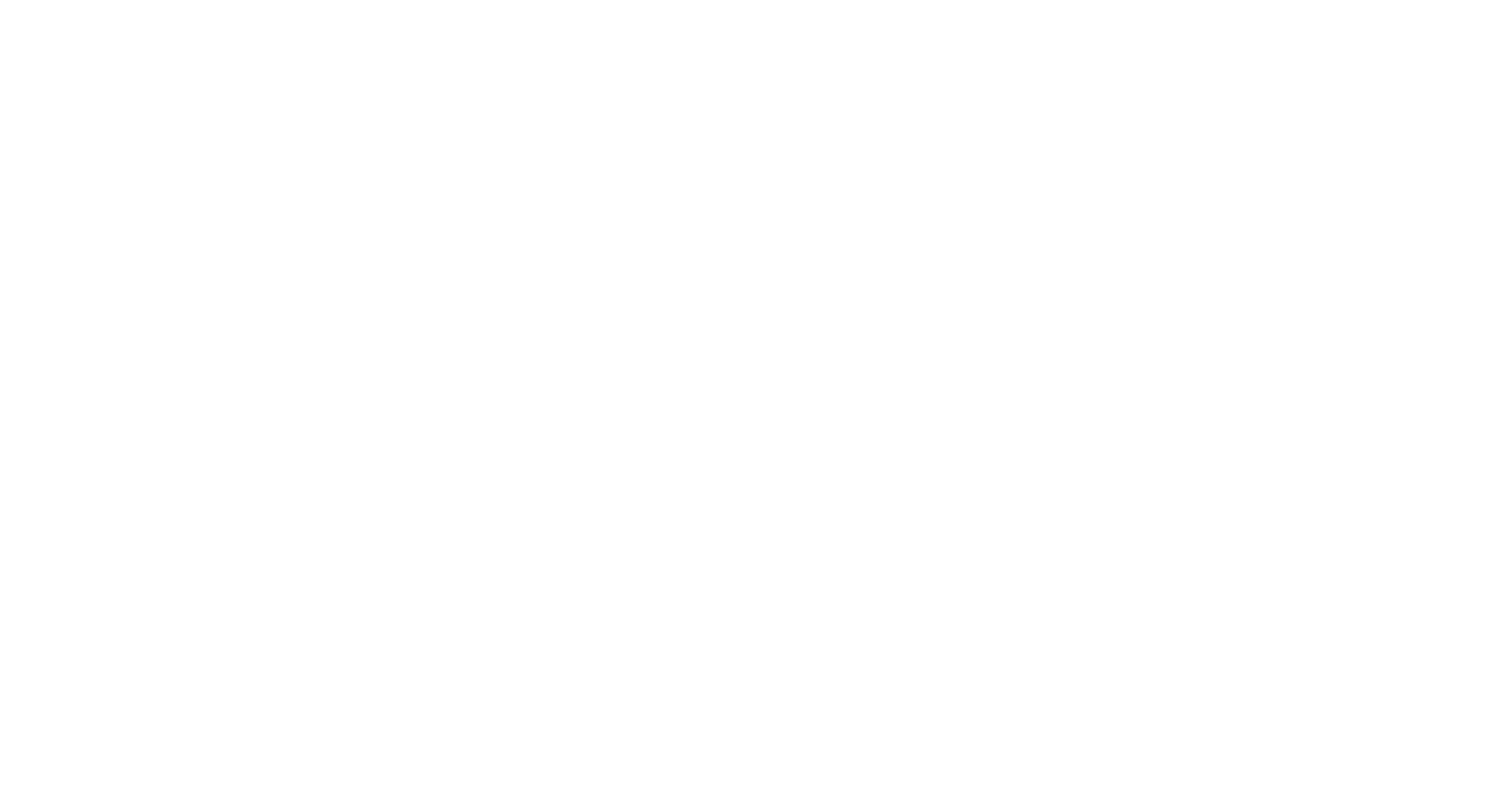 Kiemelt kockázatú csoportok
Öngyilkossági problémával kapcsolatos hívások száma a szolnoki kistérségben2003-2007Hívások száma havonta és 6 hónapos átlag
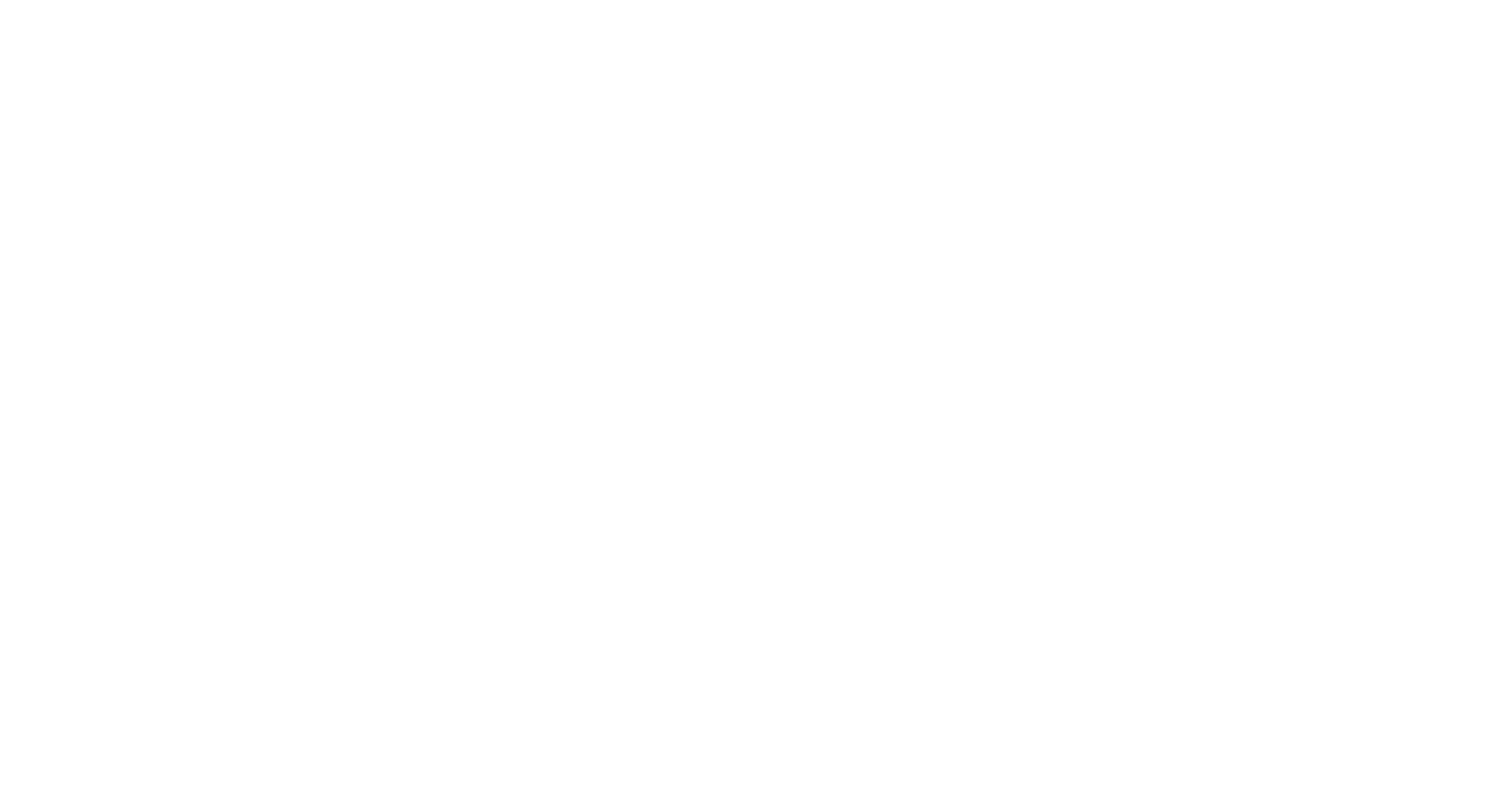 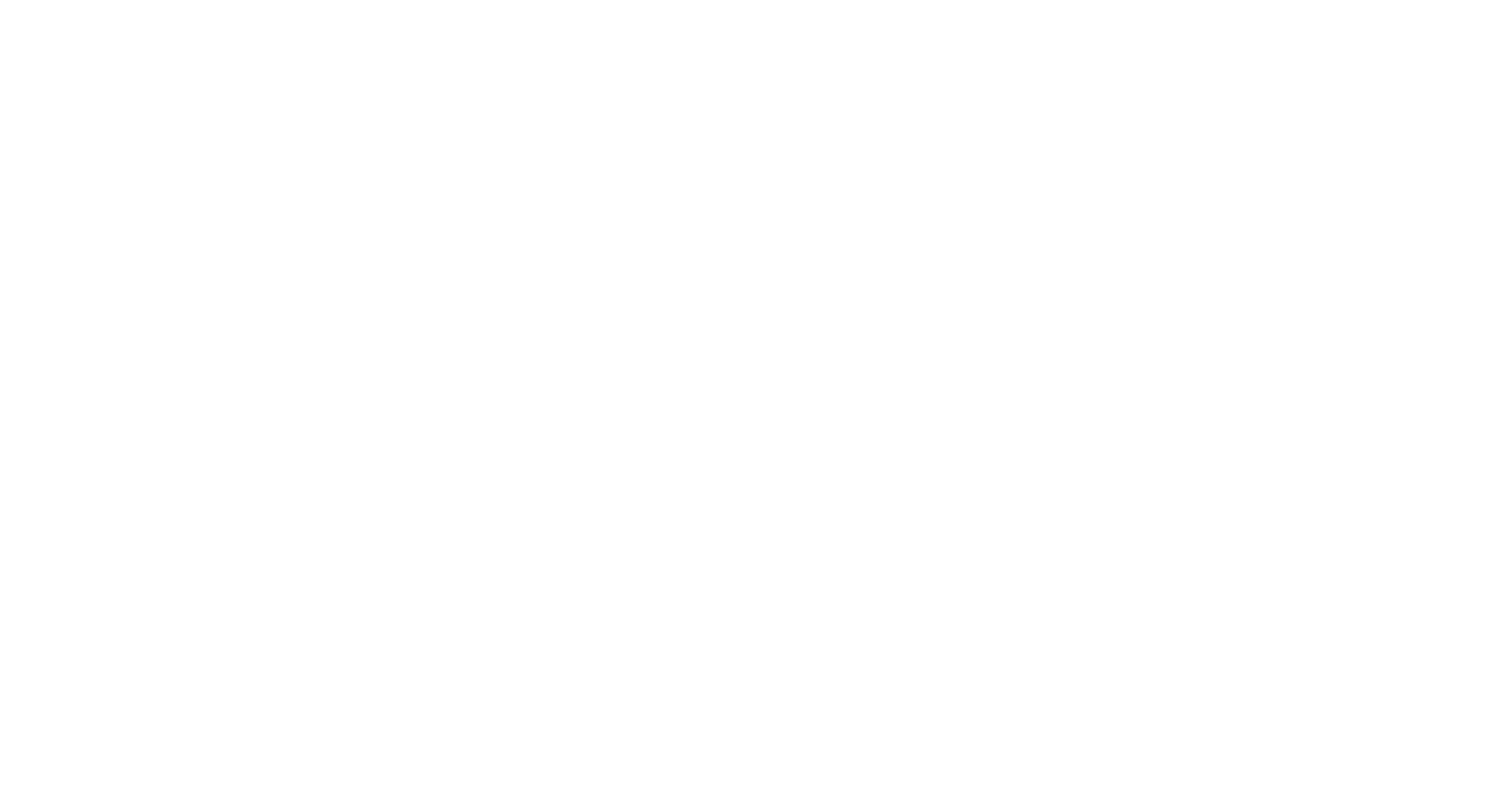 iFightdepression kutatás - minta
N = 102
Férfi: 28,4%, Nő: 71,6%
Átlagéletkor: 39,4 év, SD: 13.01 év
Enyhe vagy közeped depresszió
4 háziorvos, 11 opszichiáter, 17 klinikai szakpszichológus
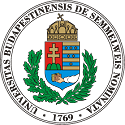 TAU + iFD + telefonos kapcsolattartás

n =38
BDI: 12.1
TAU

n = 27
BDI: 11.3
TAU + iFD

n = 35
BDI: 11.2
TAU = Farmakoterápia és/vagy pszichoterápia
Varga A, Czeglédi E, Tóth MD, Purebl G. Effectiveness of iFightDepression® online guided self-help tool in depression - A pilot study. J Telemed Telecare. 2022 Mar 18:1357633X221084584. doi: 10.1177/1357633X221084584
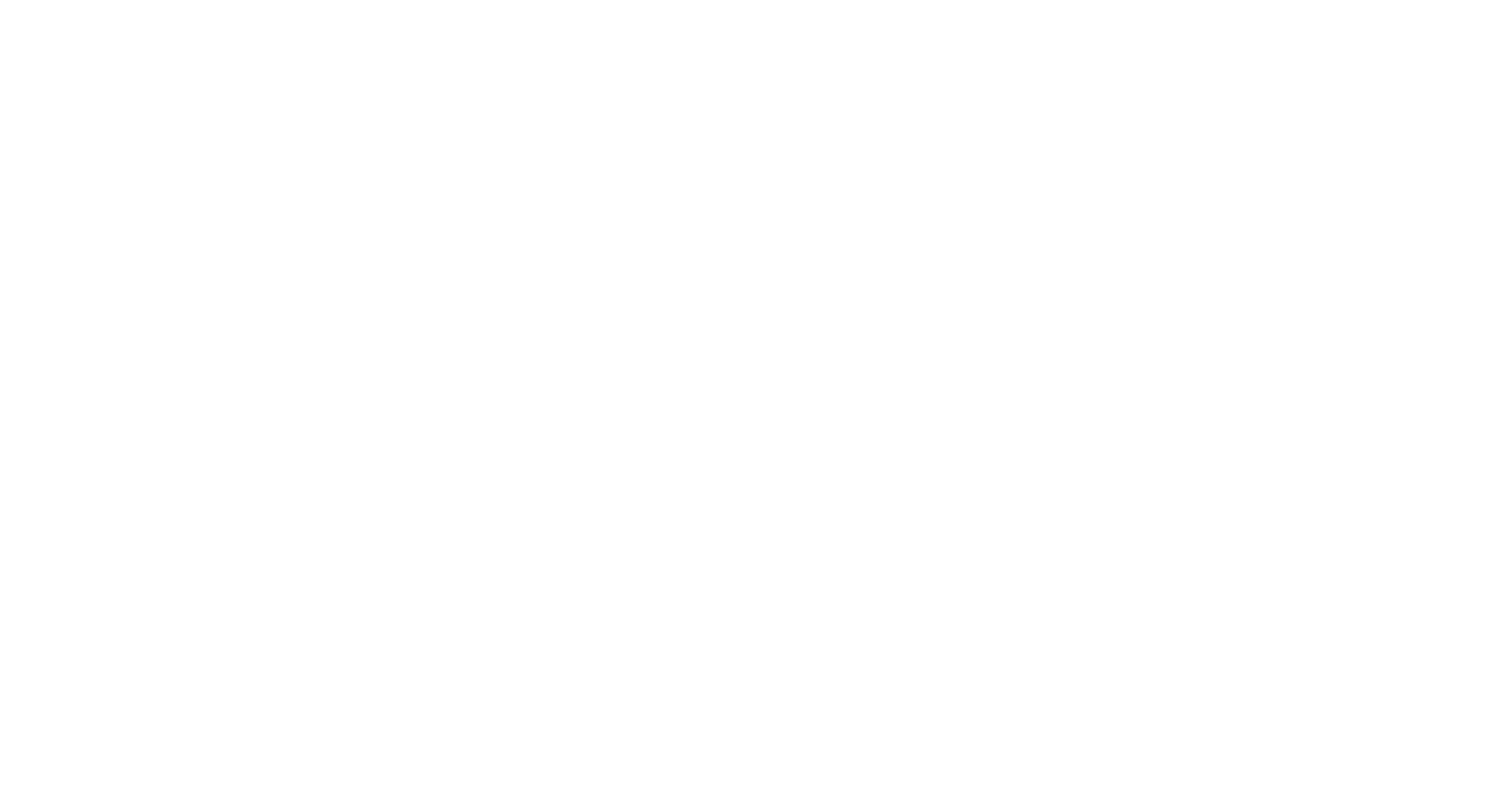 Telefonos támogatás
Telefonos kapcsolattartás
15-20 perc hetente
Ugyanaz a szakember minden alkalommal
Személyes kapcsolat nincs a klienssel
Technikai kérdések, emlékeztetők
A résztvevők hozzájárulásával
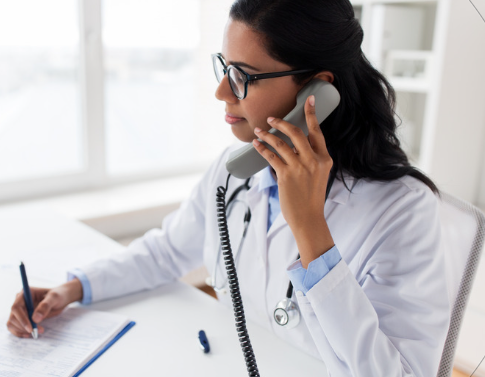 Varga A, Czeglédi E, Tóth MD, Purebl G. Effectiveness of iFightDepression® online guided self-help tool in depression - A pilot study. J Telemed Telecare. 2022 Mar 18:1357633X221084584. doi: 10.1177/1357633X221084584
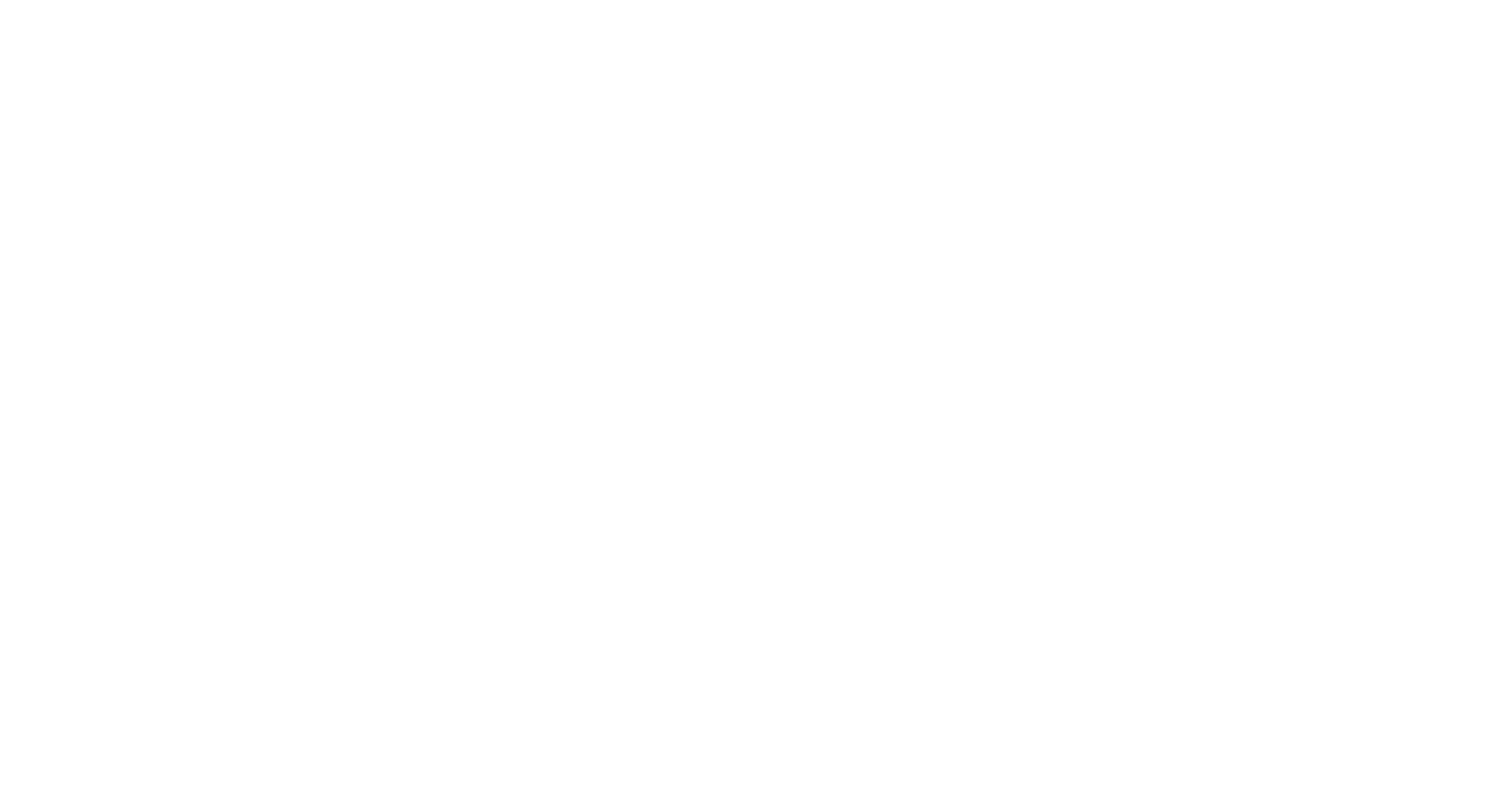 Eredmények: Reménytelenség
Eredmények – Reménytelenség és depresszió (BDI-9)
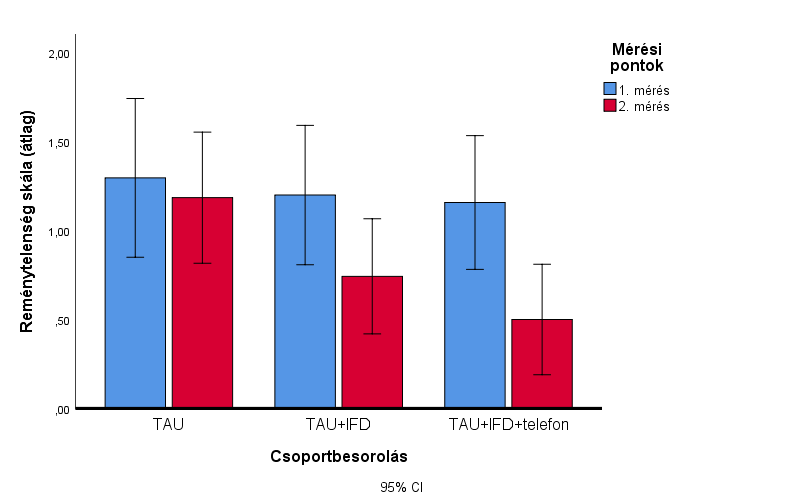 Varga A, Czeglédi E, Tóth MD, Purebl G. Effectiveness of iFightDepression® online guided self-help tool in depression - A pilot study. J Telemed Telecare. 2022 Mar 18:1357633X221084584. doi: 10.1177/1357633X221084584
Regionális EAAD
Szegedi Szövetség a Depresszió Ellen
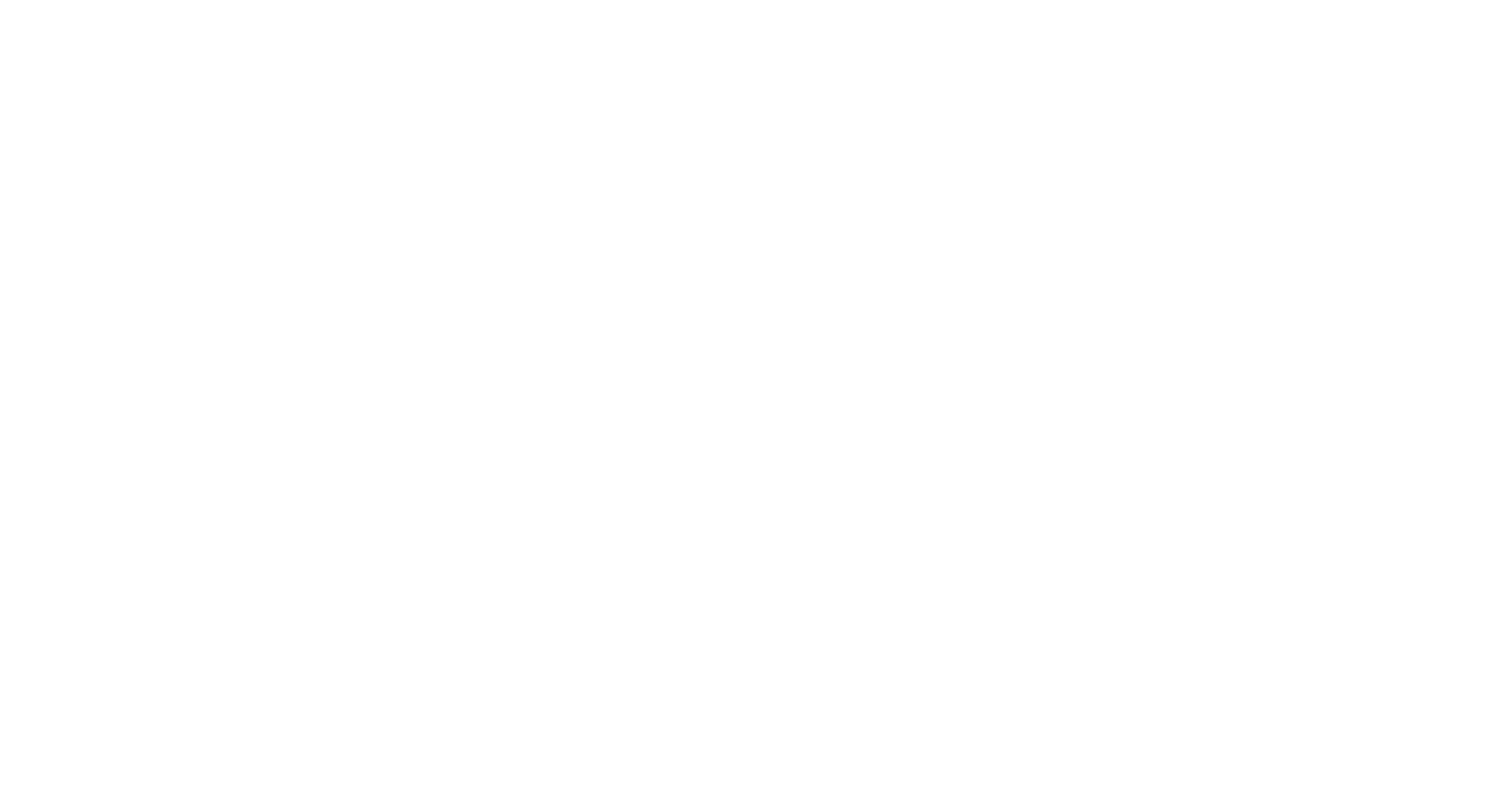 Operatív csoport, koordinátor
Operatív irányítási struktúra

Egy regionális szövetségnek jól koordináltnak és szervezettnek kell lennie.

A ( 2-4 főből álló) irányítóbizottság időben és bürokráciamentesen tud döntéseket hozni.

A döntések hatékony végrehajtása érdekében javasoljuk, hogy jelöljenek ki egy projektkoordinátort, lehetőleg egy támogató rendszerrel/testülettel, amely szükség esetén segíti őt.

A projektkoordinátor feladatai

A PR-tevékenységekkel kapcsolatos belső és külső feladatok ellátása, beleértve a kampányokat is

Képzési workshopok koordinálása és népszerűsítése

Nyilvános események koordinálása és szervezése

Szükség esetén: Az értékelés koordinálása (pl. adatgyűjtés, adatértékelés)
Együttműködés lehetséges felülete
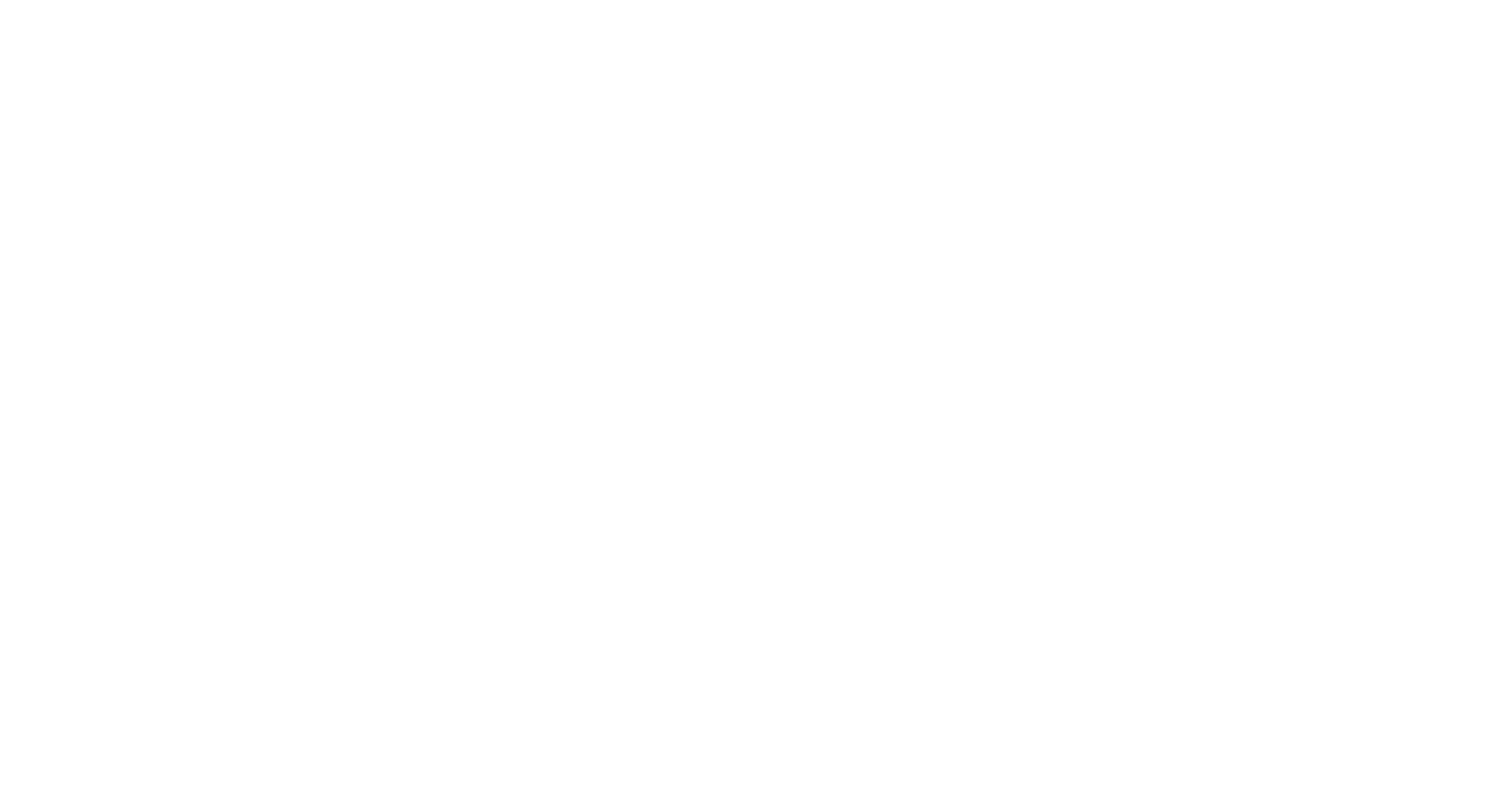 Facebook csoportok – Operatív és Közösségi segítők
EAAD Szeged Facebook
Szegedi Szövetség a Depresszió Ellen- Operatív csoport
Szegedi Szövetség a Depresszió Ellen- Közösségi segítők
Szegedi Szövetség a Depresszió Ellen oldal
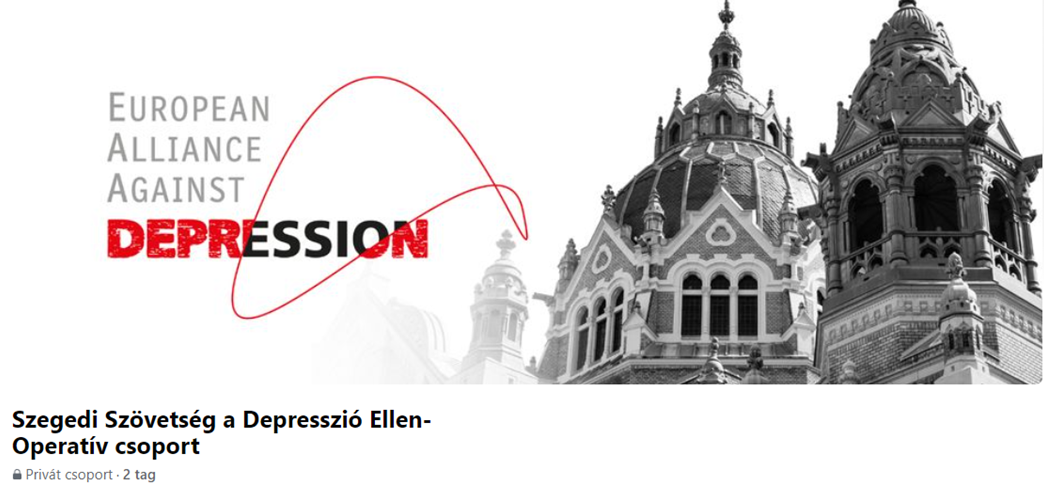 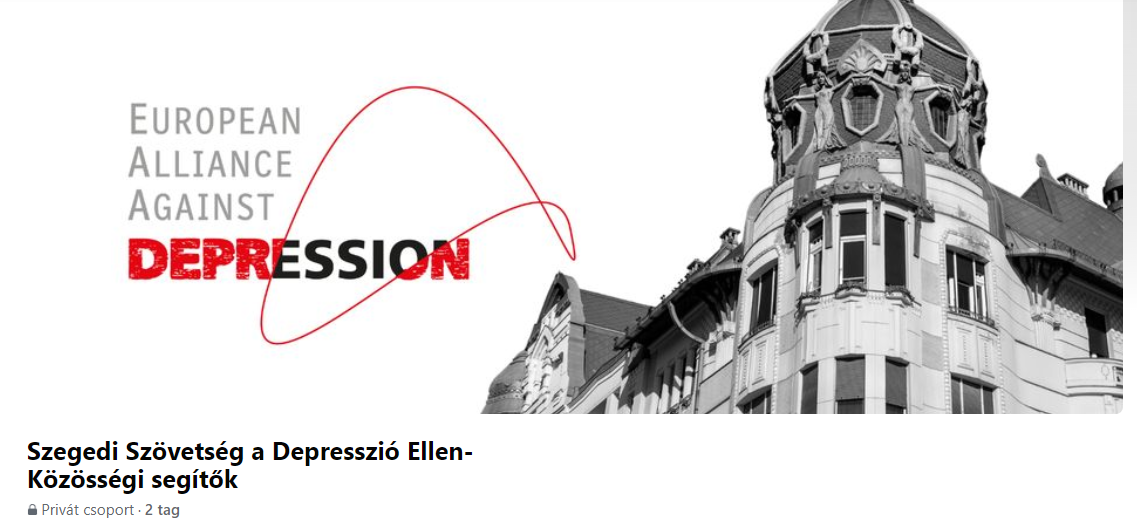 Szegedi Szövetség a Depresszió Ellen – Operatív csoport
Feladata:A szegedi hálózat konkrét működtetéséhez, események szervezéséhez, képzések szervezéséhez szükséges kommunikáció és információ (kiadványok, média anyagok, segédletek stb) eljuttatása és archiválása az operatív személyek és a Végeken Egészséglélektani Alapítvány közt.
Eszközök:- Fájlmegosztás és tárolás- Kérdések feltétele és megválaszolása- Szavazások levezetése- Egyeztetés- Mentorálás
Szegedi Szövetség a Depresszió Ellen – Operatív csoport
Tagok:- VEA- Helyi főszervezők
Moderátor: operatív csoport egy tagja, VEA
Miért hasznos?- Bárhol elérhető, telefonon, számítógépen, munkában, otthon, és útközben- A felmerülő kérdések, és arra érkező válaszok bármikor visszakereshetők- Minden szükséges elérhetőség egy helyen tárolva- Hálózatműködtetéshez szükséges fájlok, média anyagok, segédletek mind elérhetők a csoportban- Összefogja az operatív tagokat- Összességében megkönnyíti a hálózatműködtetés folyamatát
Szegedi Szövetség a Depresszió Ellen – Közösségi segítők
Feladata:A szegedi hálózatban résztvevő segítők (pedagógusok,  pszichológus/pszichiáter szakemberek, háziorvosok, védőnők, rendőrök, papok stb.) összekapcsolása, a hétköznapi kommunikáció, diskurzusindítás, problémamegoldás, hálózatfenntartás és fájlmegosztás könnyítése.
Eszközök:- Fájlmegosztás és tárolás- Kérdések feltétele és megválaszolása- Szavazások levezetése- Egyeztetés- Mentorálás- Aktuális események megosztása- Kríziskezelés megkönnyítése
Szegedi Szövetség a Depresszió Ellen – Közösségi segítők
Tagok:- VEA- Helyi közösségi segítők
Moderátor: operatív csoport egy tagja, VEA
Miért hasznos?- Bárhol elérhető, telefonon, számítógépen, munkában, otthon, és útközben- A felmerülő kérdések, és arra érkező válaszok bármikor visszakereshetők- Minden szükséges elérhetőség egy helyen tárolva- A tevékenységekhez szükséges fájlok, média anyagok, segédletek mind elérhetők a csoportban- Tanácsadás és véleménykérés, -adás kötetlenül egy helyen- Összefogja tagokat- Segít a nehéz helyzetekben megoldást, partnert találni- Információk a hálózat tevékenységéről, jó gyakorlatok átvétele, átadása, hatékonyabb feladatellátás
Szegedi Szövetség a Depresszió Ellen – Facebook oldal
Feladata:A szegedi hálózatban résztvevő segítők (pedagógusok,  pszichológus/pszichiáter szakemberek, háziorvosok, védőnők, rendőrök, papok stb.) összekapcsolása, a hétköznapi kommunikáció, diskurzusindítás, problémamegoldás, hálózatfenntartás és fájlmegosztás könnyítése.Közösség számára információ, rászorulóknak segítségnyújtás, segítség keresés.
Eszközök:- Fájlmegosztás és tárolás- Kérdések feltétele és megválaszolása- Információk feltöltése, hírek közzététele- Egyeztetés- Mentorálás- Aktuális események megosztása- Kríziskezelés
Szegedi Szövetség a Depresszió Ellen – Facebook oldal
Tagok:- VEA- Helyi közösségi segítők
Moderátor: operatív csoport egy tagja, VEA
Miért hasznos?- Bárhol elérhető, telefonon, számítógépen, munkában, otthon, és útközben- A felmerülő kérdések, és arra érkező válaszok bármikor visszakereshetők- Minden szükséges elérhetőség egy helyen tárolva- A tevékenységekhez szükséges fájlok, média anyagok, segédletek mind elérhetők a csoportban- Tanácsadás és véleménykérés, -adás kötetlenül egy helyen- Összefogja tagokat- Segít a nehéz helyzetekben megoldást, partnert találni- Információk a hálózat tevékenységéről, jó gyakorlatok átvétele, átadása, hatékonyabb feladatellátás
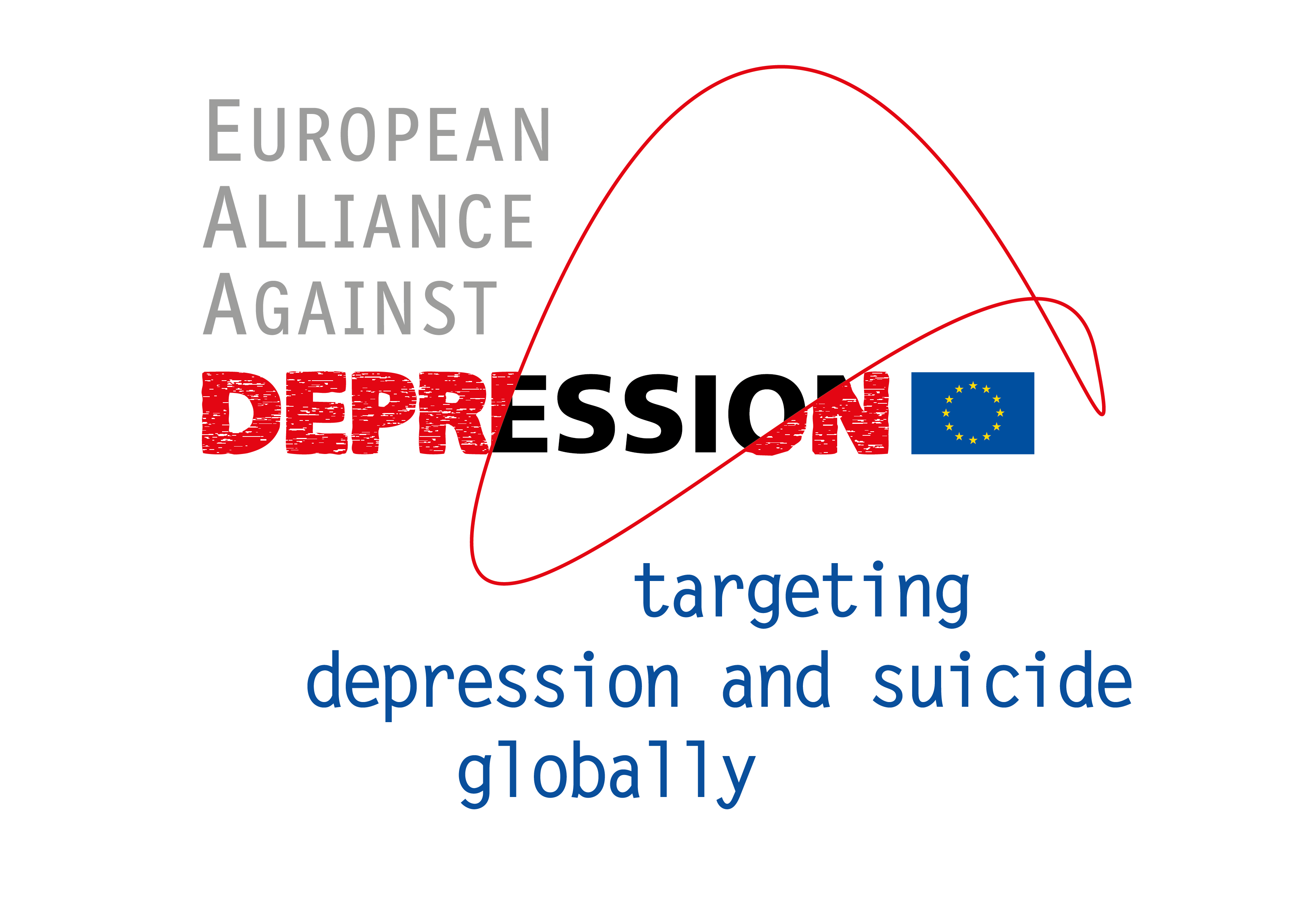 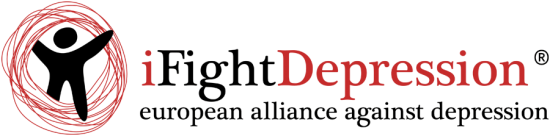 Köszönjük a figyelmüket!
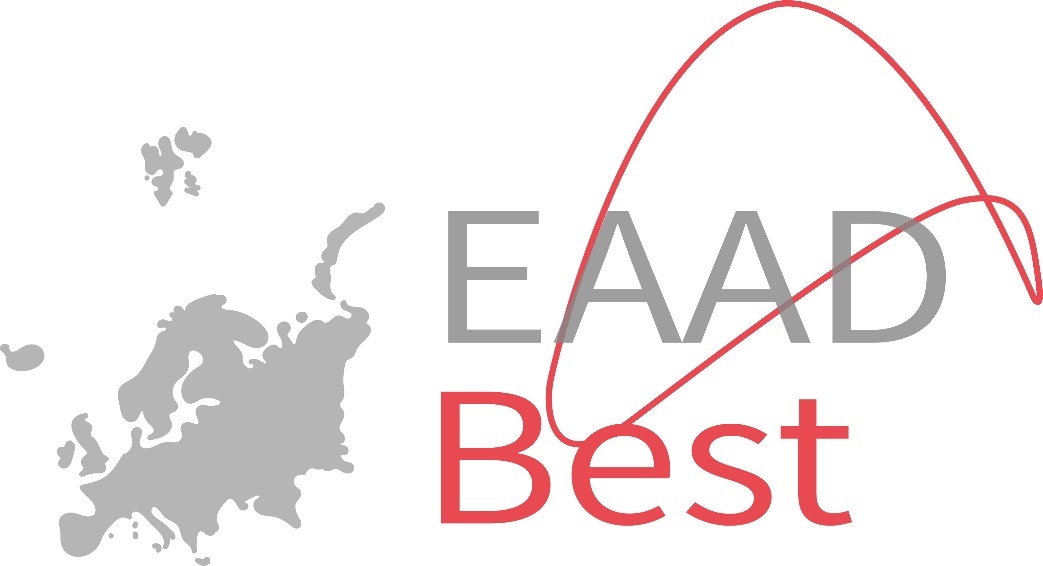 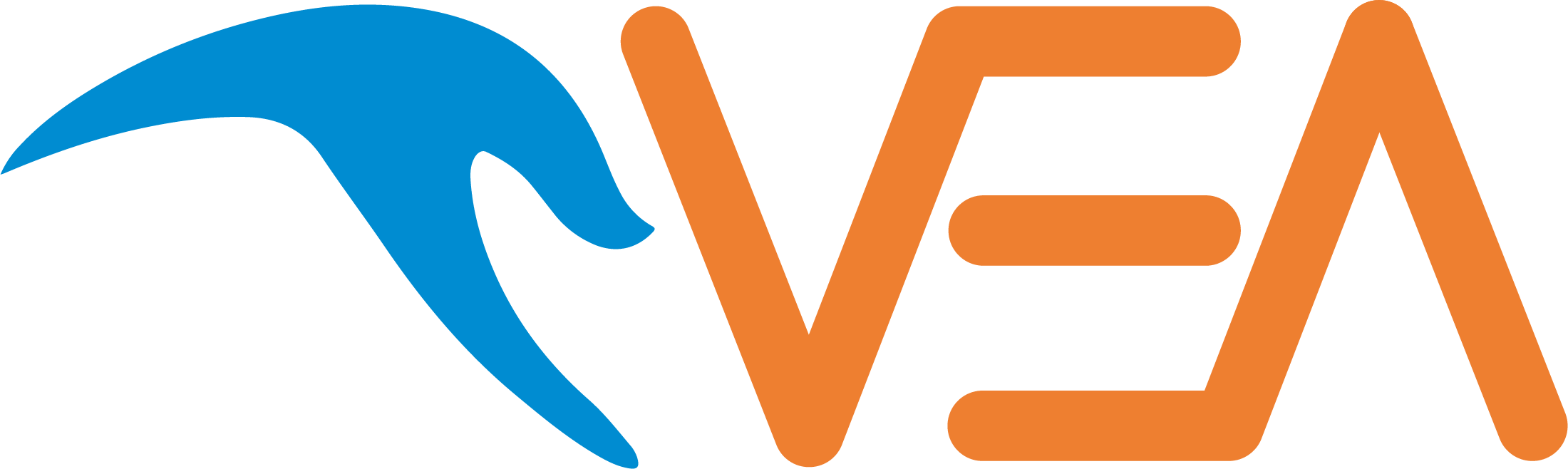